Food LabelingFact or Fiction?
©2018 Nebraska Farm Bureau Foundation
1
Welcome
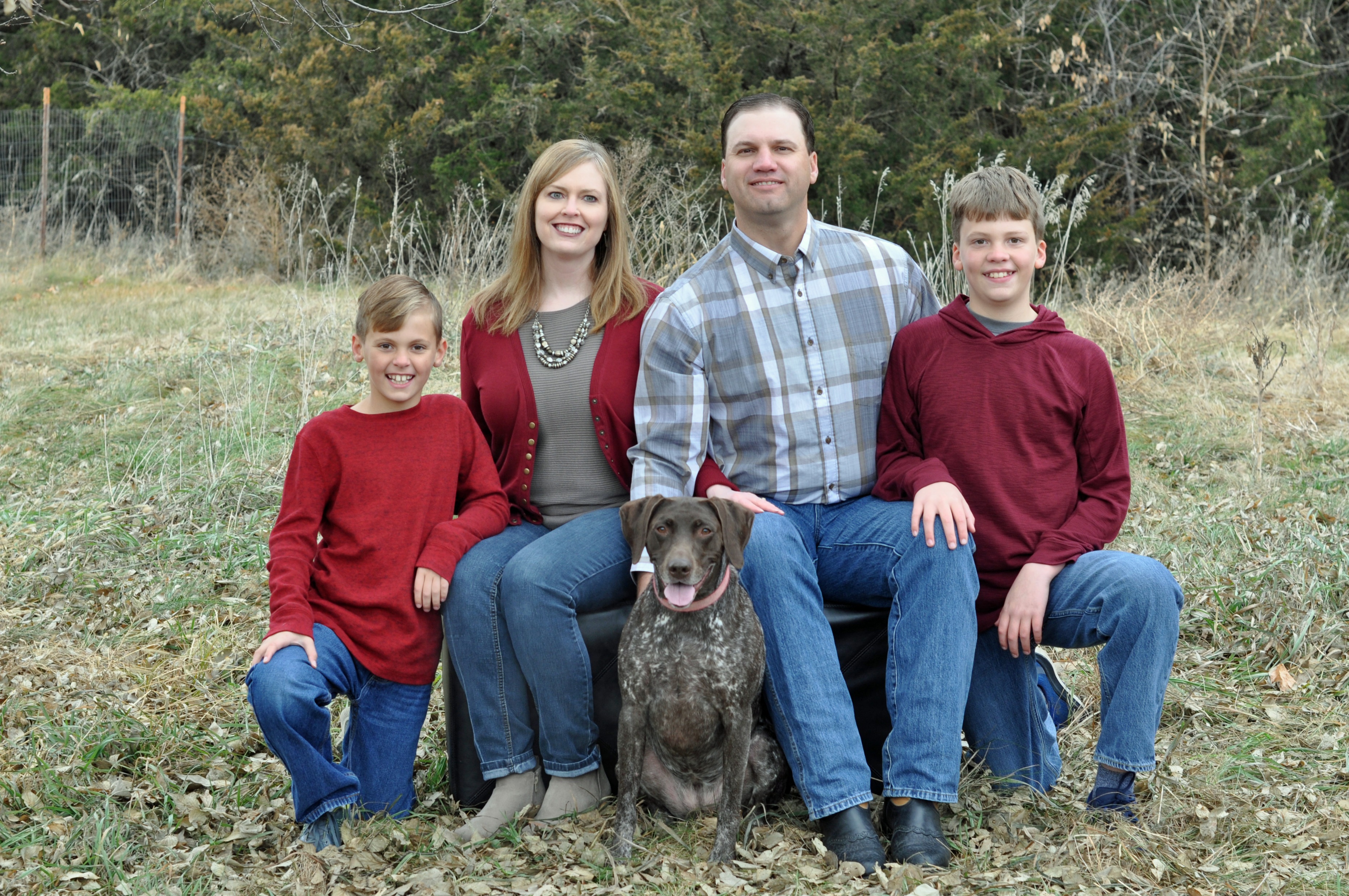 ©2018 Nebraska Farm Bureau Foundation
2
[Speaker Notes: Introduction of Megahn
Work for Farm Bureau, Care about agriculture, Love Nebraska, 
Mom, Wife, Sister, Aunt
Grew up in Litchfield, parents owned restaurant, dad raised red angus cattle
Purpose of P&E Committee – members are a dedicated group of individuals who believe in Nebraska agriculture
Why do we do what we do? Answer with why you chose to farm/ranch and why you wanted to be a part of the committee
Think of a connection to the audience and interests and concerns you might share: Family, health, environment
(Encourage any questions throughout presentation)]
©2018 Nebraska Farm Bureau Foundation
3
What Do You Look For?
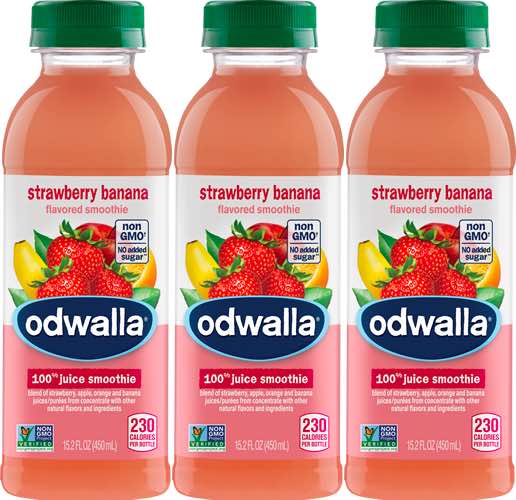 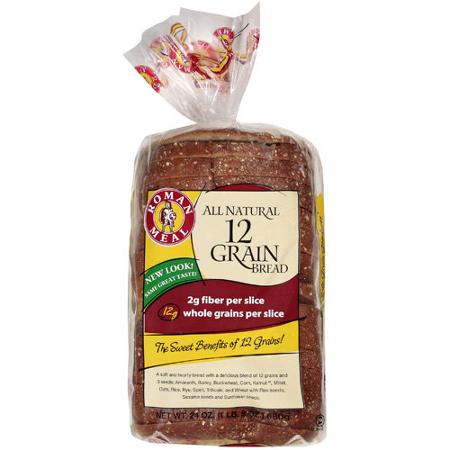 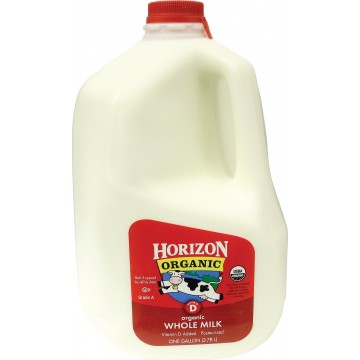 ©2018 Nebraska Farm Bureau Foundation
4
[Speaker Notes: Ask audience to think about grocery shopping and consider food labels for products they purchase.
Tell them we aren’t focusing on nutrition information, more the front and sides of the label. 
Pose these questions:
Raise your hand if you are the lead purchaser of food items in your family.
What words do you look for when you go grocery shopping?
How do you feel after reading/looking for labels at the grocery store?
Do you feel a responsibility to read the labels in the grocery store for your family?]
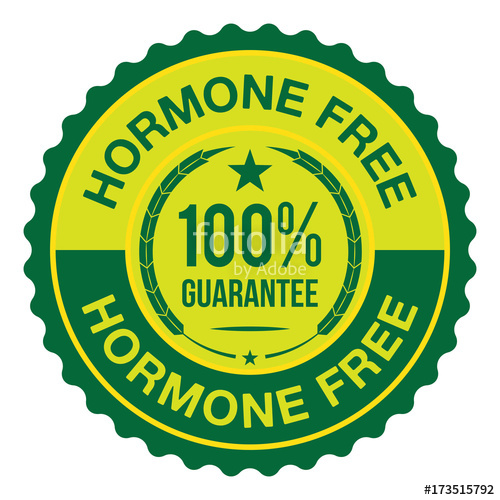 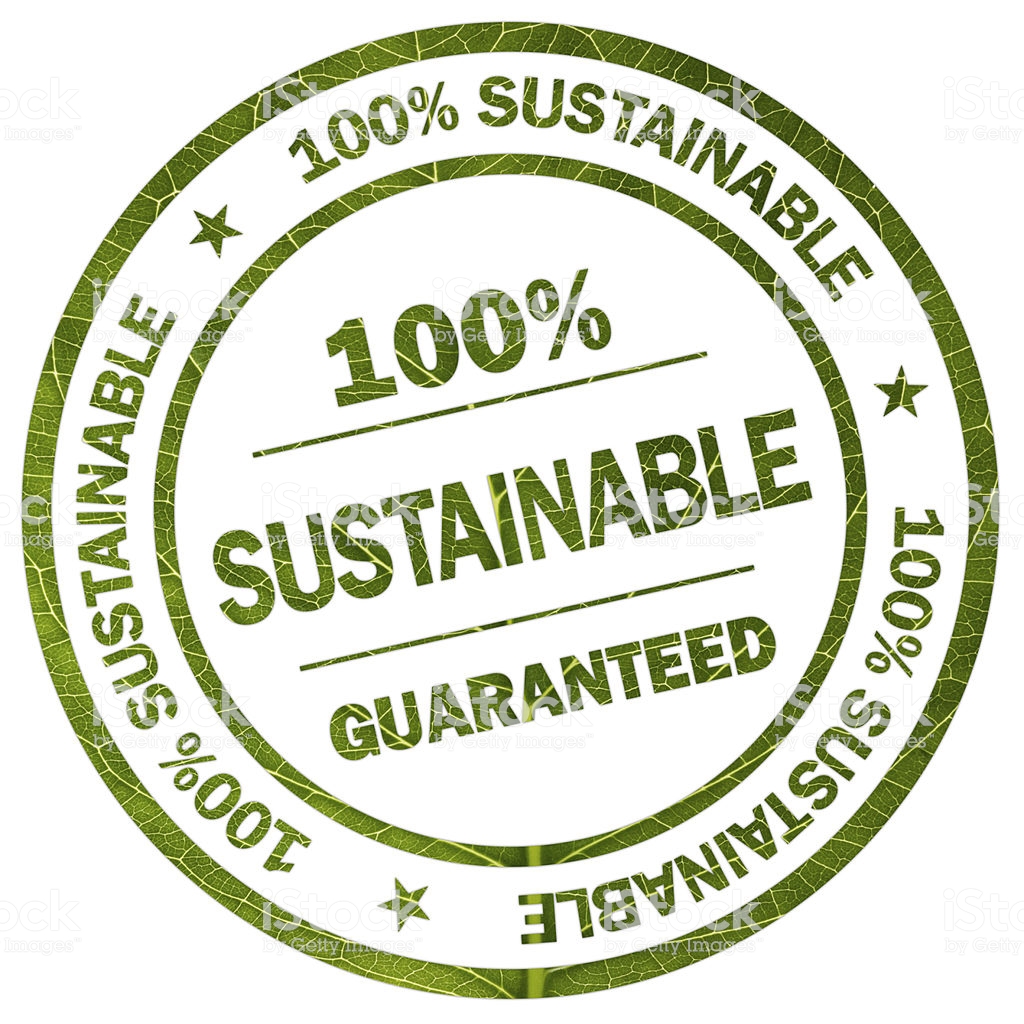 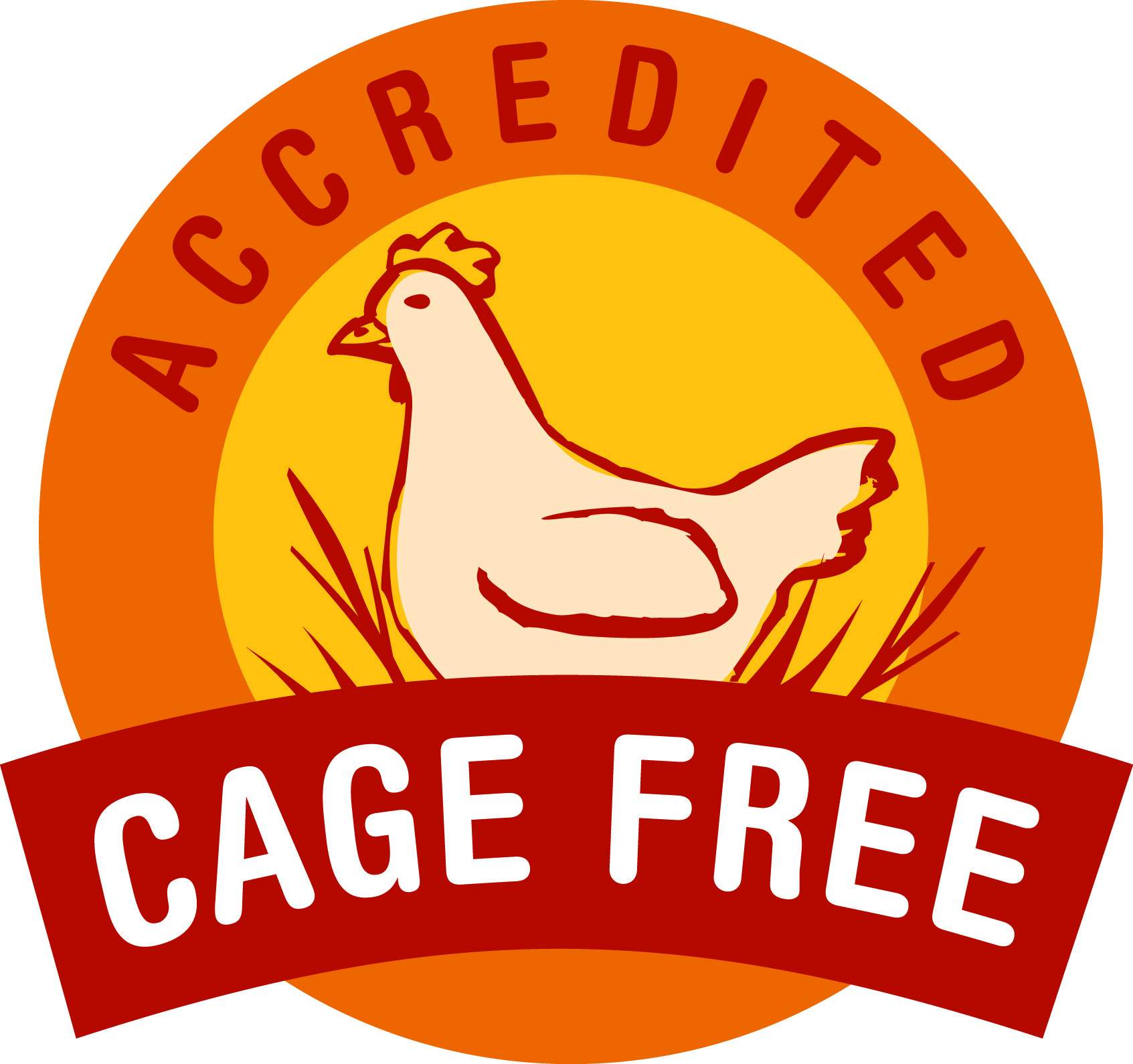 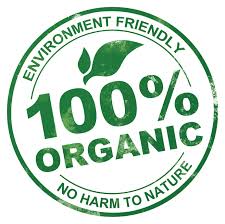 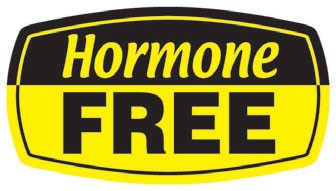 The world of food labeling can be confusing
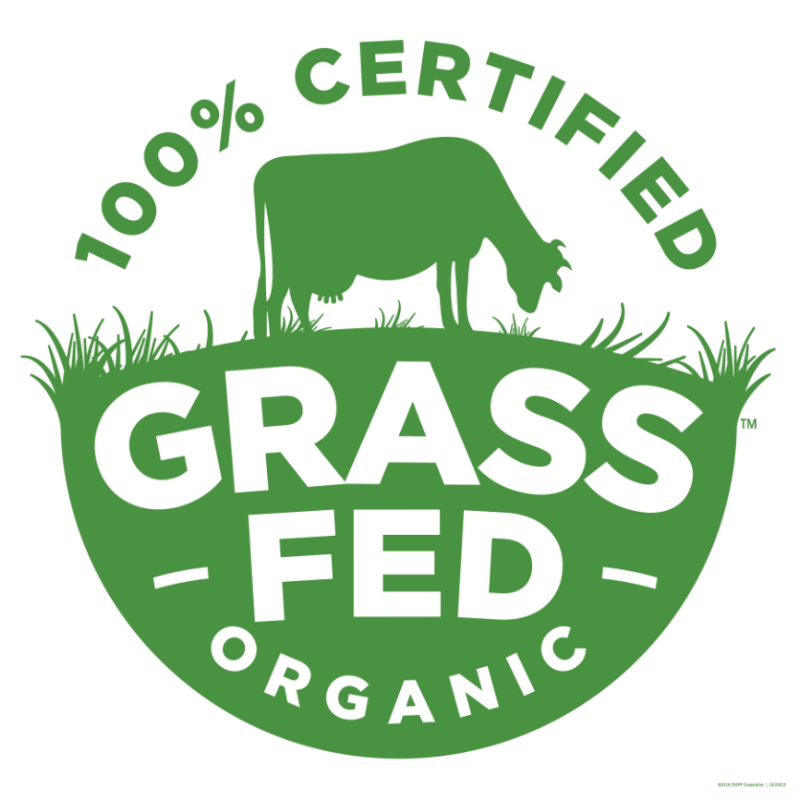 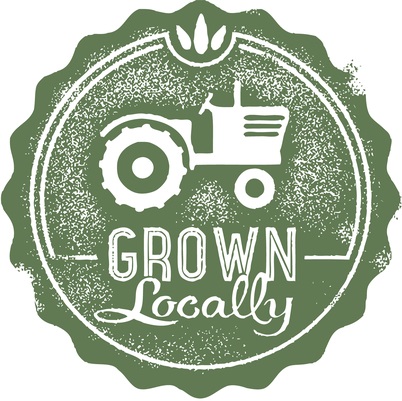 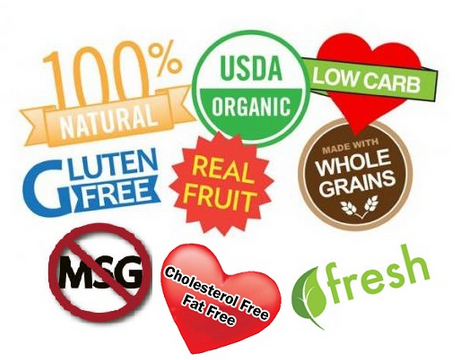 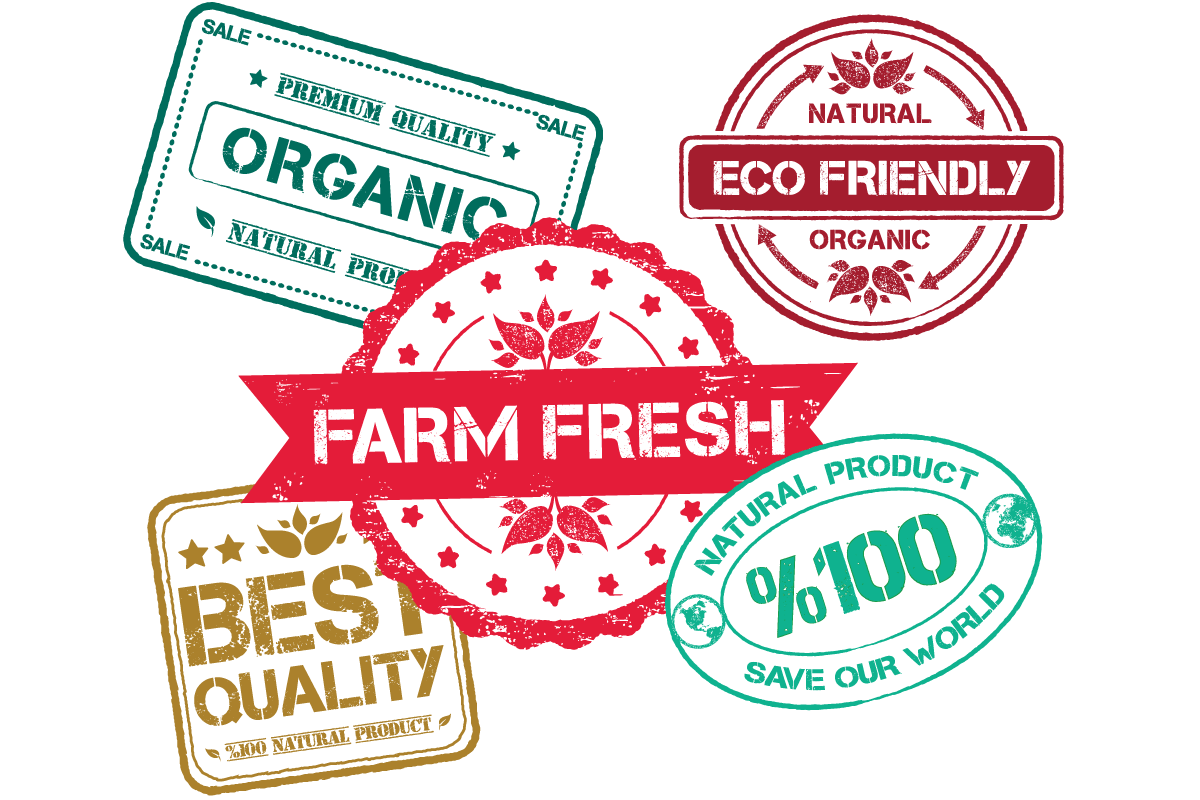 ©2018 Nebraska Farm Bureau Foundation
5
[Speaker Notes: It’s a big job to purchase food that you feel is right for your family.

And the world of food labeling can be confusing. 

What do these words mean? 

Many labels today are created by companies that use marketing to play on consumer’s emotions to purchase products. So why are farmers and ranchers interested in food labels?]
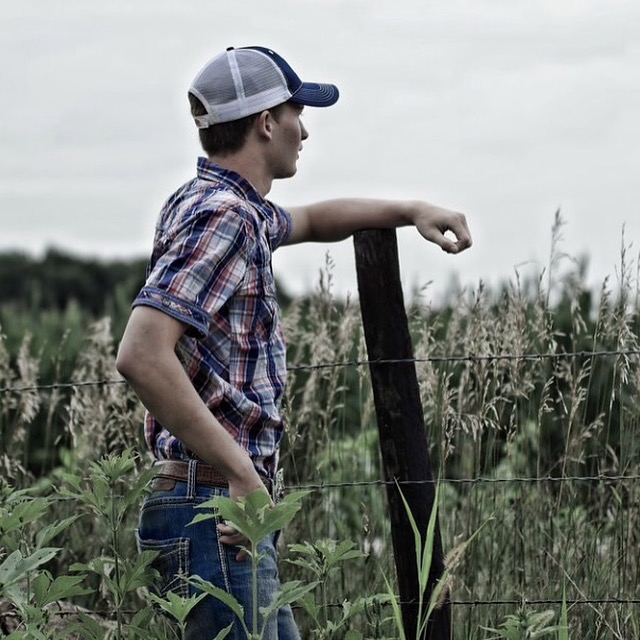 Why are farmers and ranchers interested in food labels?
©2018 Nebraska Farm Bureau Foundation
6
[Speaker Notes: Farmers and ranchers grow 100% of the food that we eat. We have the responsibility to provide safe products for the food supply.

Many of the foods available on the market have labels related to the growing or raising of the food, including 
Product origin
How the product was raised or produced]
Our Goal Today
©2018 Nebraska Farm Bureau Foundation
7
[Speaker Notes: You have a choice. We live in a country with many products and you have a choice to choose a product that fits your families needs. 
Choice is good, but all food in the United States is a safe option to choose.

We want you to leave equipped today knowing that whatever food choice you make, you’re making a safe one. 

We will provide you with facts about food labeling in the United States that you can communicate with friends, family, and community members]
Food Labeling 101
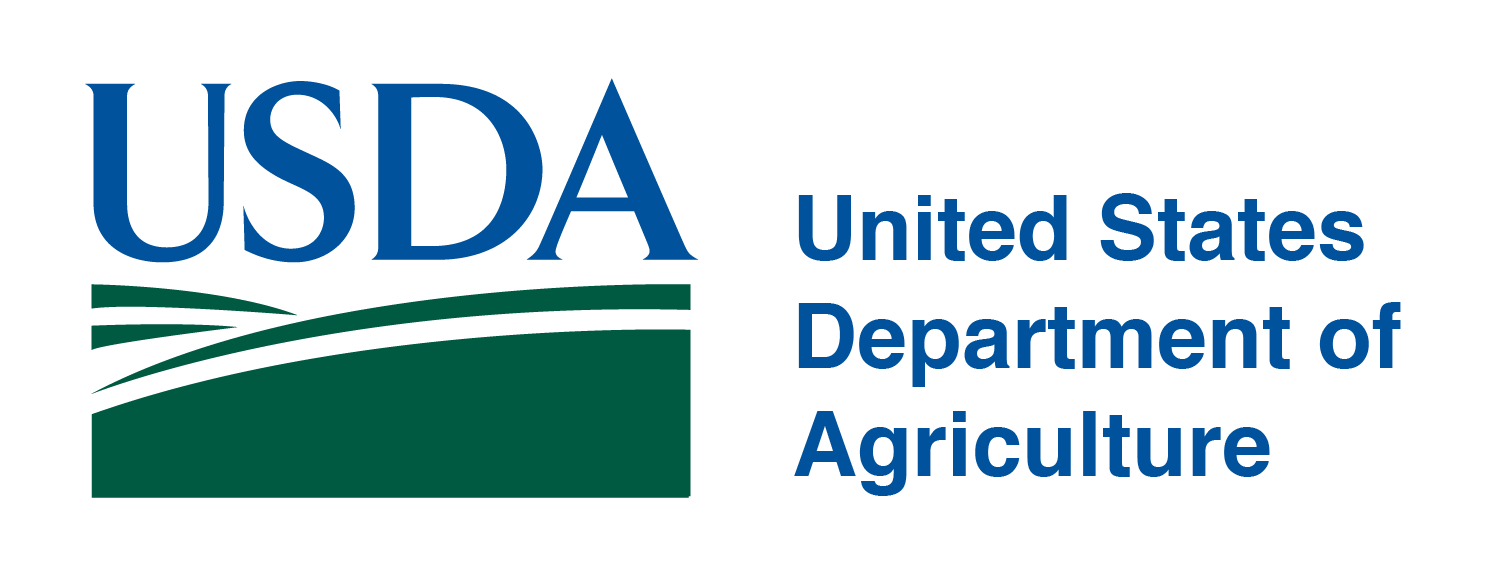 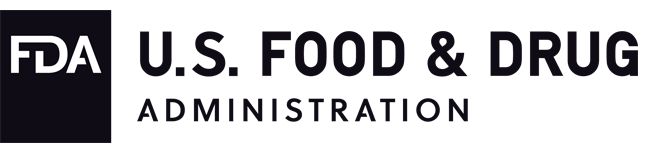 Responsible for the oversight of the farming community.
Responsible for protecting public health by ensuring safety of our nation’s food.
©2018 Nebraska Farm Bureau Foundation
8
[Speaker Notes: How does food labeling work?

Food labeling begins on farms and ranches. The USDA is responsible for the oversight of the farming community. They create definitions and guidelines for farmers and ranchers to follow. 

The FDA is responsible for protecting public health by ensuring the safety of our nation’s food.

These two organizations – USDA and FDA – partner to create guidelines and definitions that protect farms and ranches and our nation’s food supply.]
United States FDA
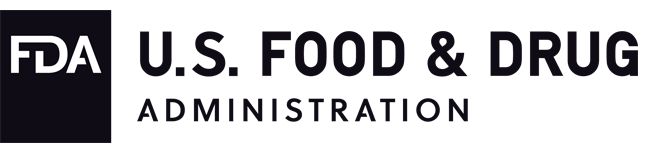 Led by the Commissioner of Food and Drugs
(Who is appointed by the President of the United States)
The Federal Food, Drug, and Cosmetic Act
Fair Packaging and Labeling Act
Regulations
Laws
©2018 Nebraska Farm Bureau Foundation
9
[Speaker Notes: US FDA

Led by the Commission of Food and Drugs – that’s a position appointed by the president
Two primary pieces of legislation are:

The Federal Food, Drug, and Cosmetic Act and the Fair Packaging and Labeling Act provide laws and regulations for food labeling. 

Consumers often have input on food labeling. These acts were created through consumer surveys and people interested in their food. 

FDA creates policies and practices to carry out the legislation.]
Organic
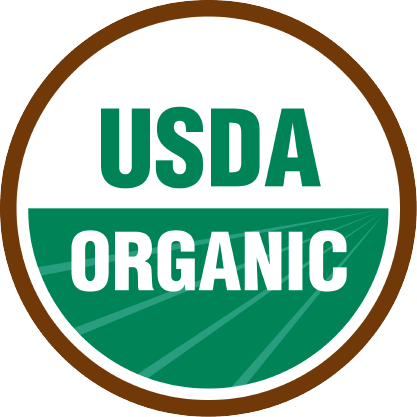 ©2018 Nebraska Farm Bureau Foundation
10
Organic
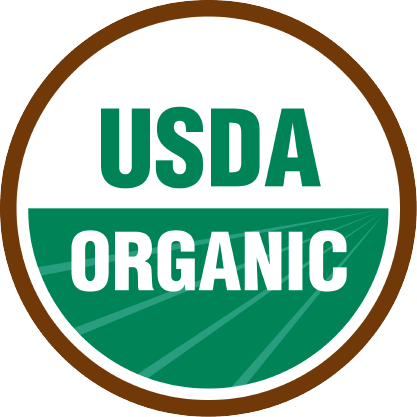 ©2018 Nebraska Farm Bureau Foundation
11
[Speaker Notes: 2 Fictions
1 Fact – Regulated by the USDA]
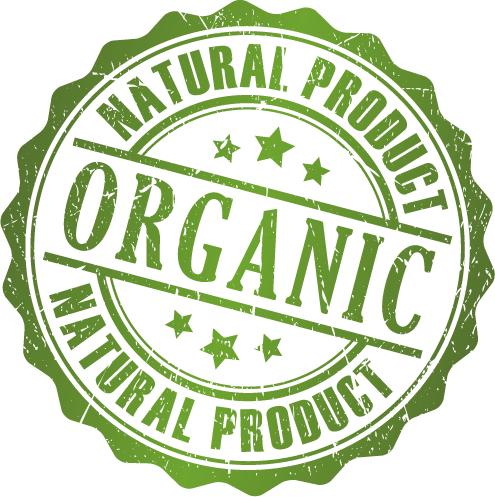 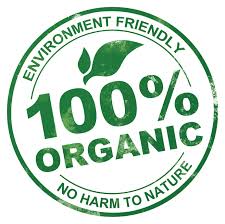 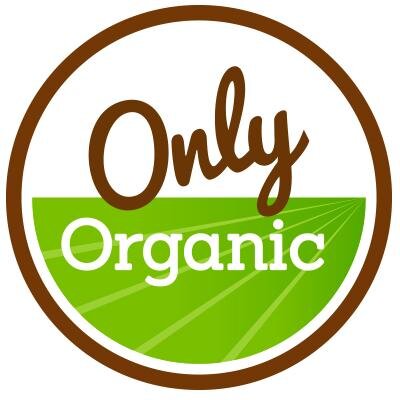 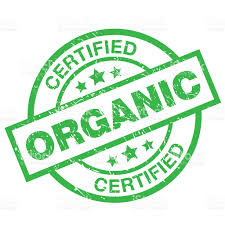 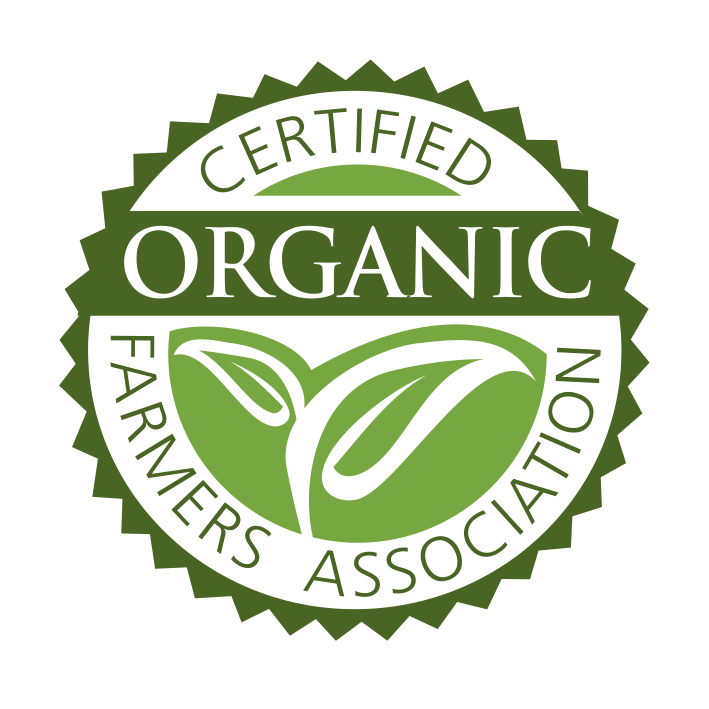 ©2018 Nebraska Farm Bureau Foundation
12
[Speaker Notes: These labels are not monitored by the USDA. They may or may not be 100% organic. They could have organic ingredients or be made with organic…]
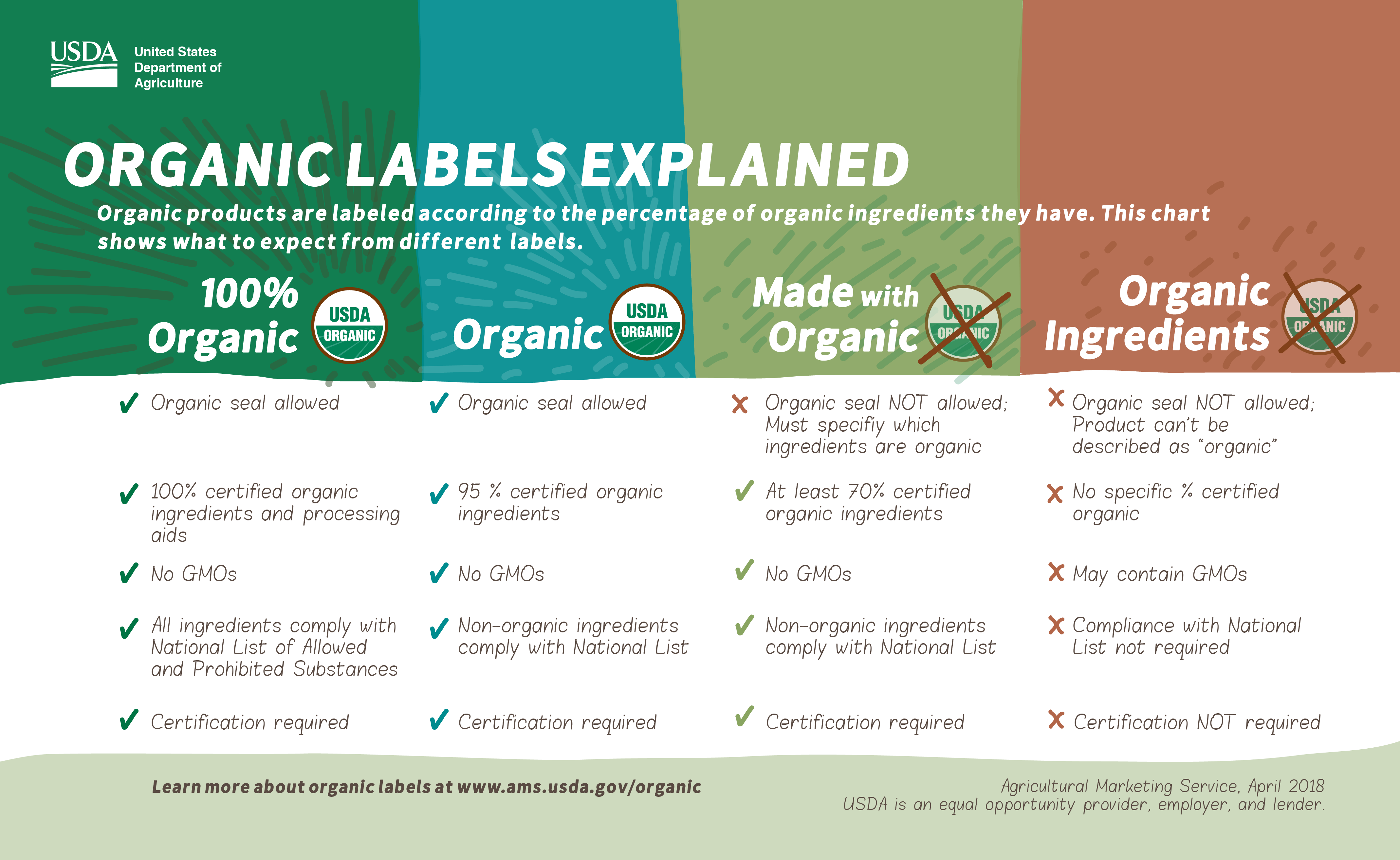 ©2018 Nebraska Farm Bureau Foundation
13
[Speaker Notes: The USDA Organic label is the only organic label monitored by the USDA. 

There are different levels of organic.

You can find information about Organic labels from the USDA.]
Natural
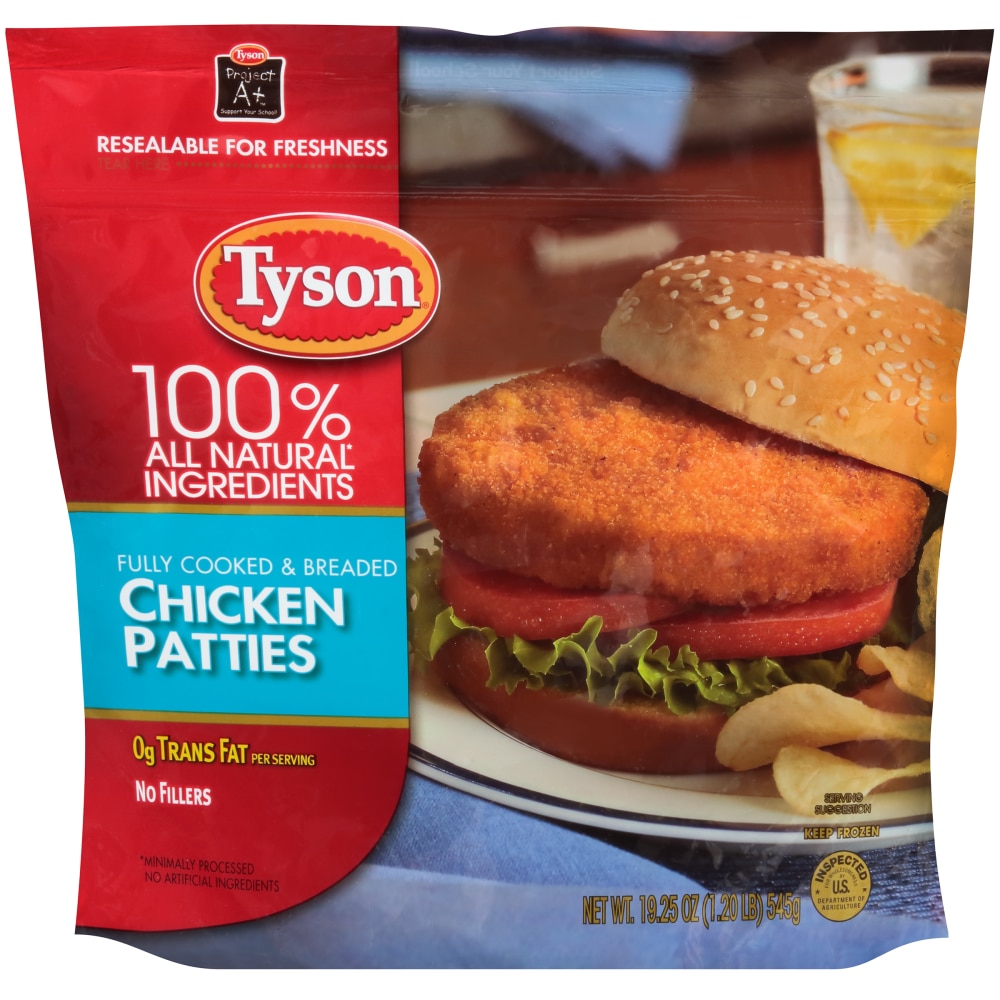 ©2018 Nebraska Farm Bureau Foundation
14
[Speaker Notes: Fact: Nothing artificial or synthetic has been added

Fiction: No antibiotics have been used & No herbicides or pesticides have been used to grow the product]
Natural
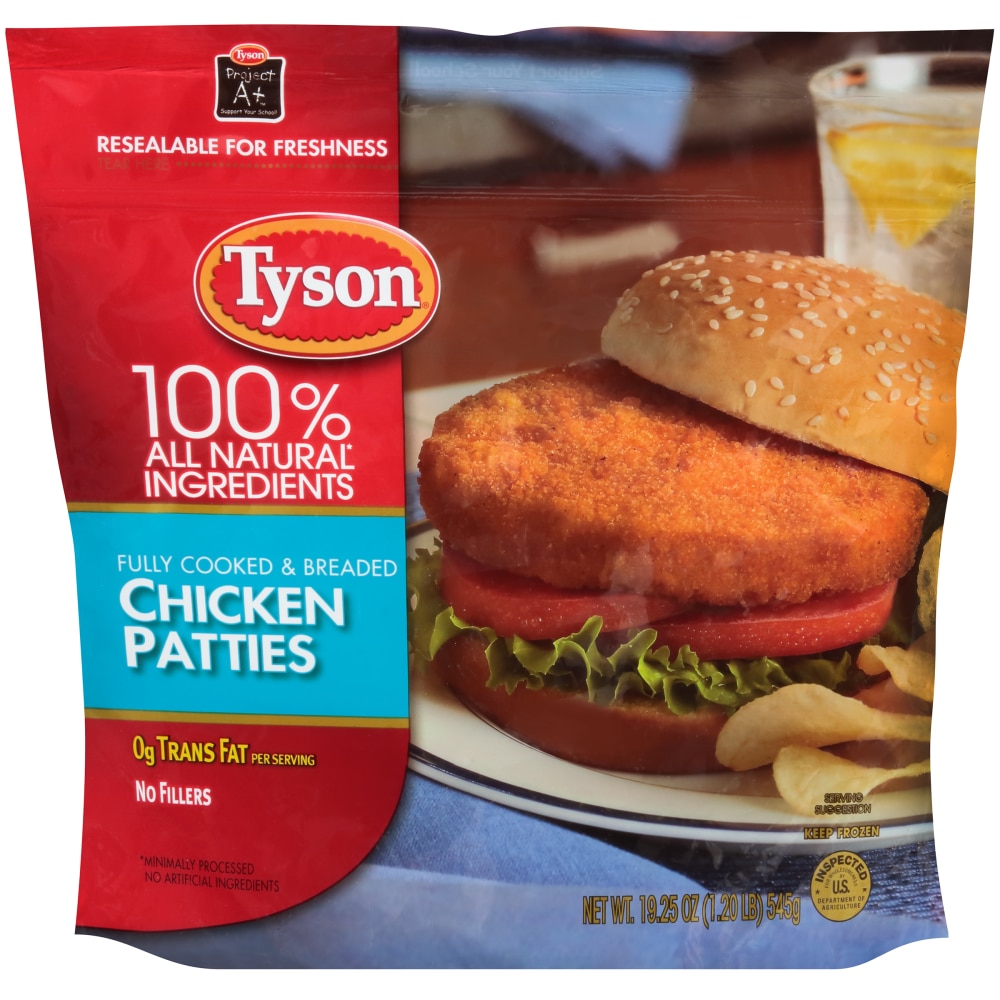 ©2018 Nebraska Farm Bureau Foundation
15
[Speaker Notes: Fact: Nothing artificial or synthetic has been added

Fiction: No antibiotics have been used & No herbicides or pesticides have been used to grow the product]
Natural Definitions
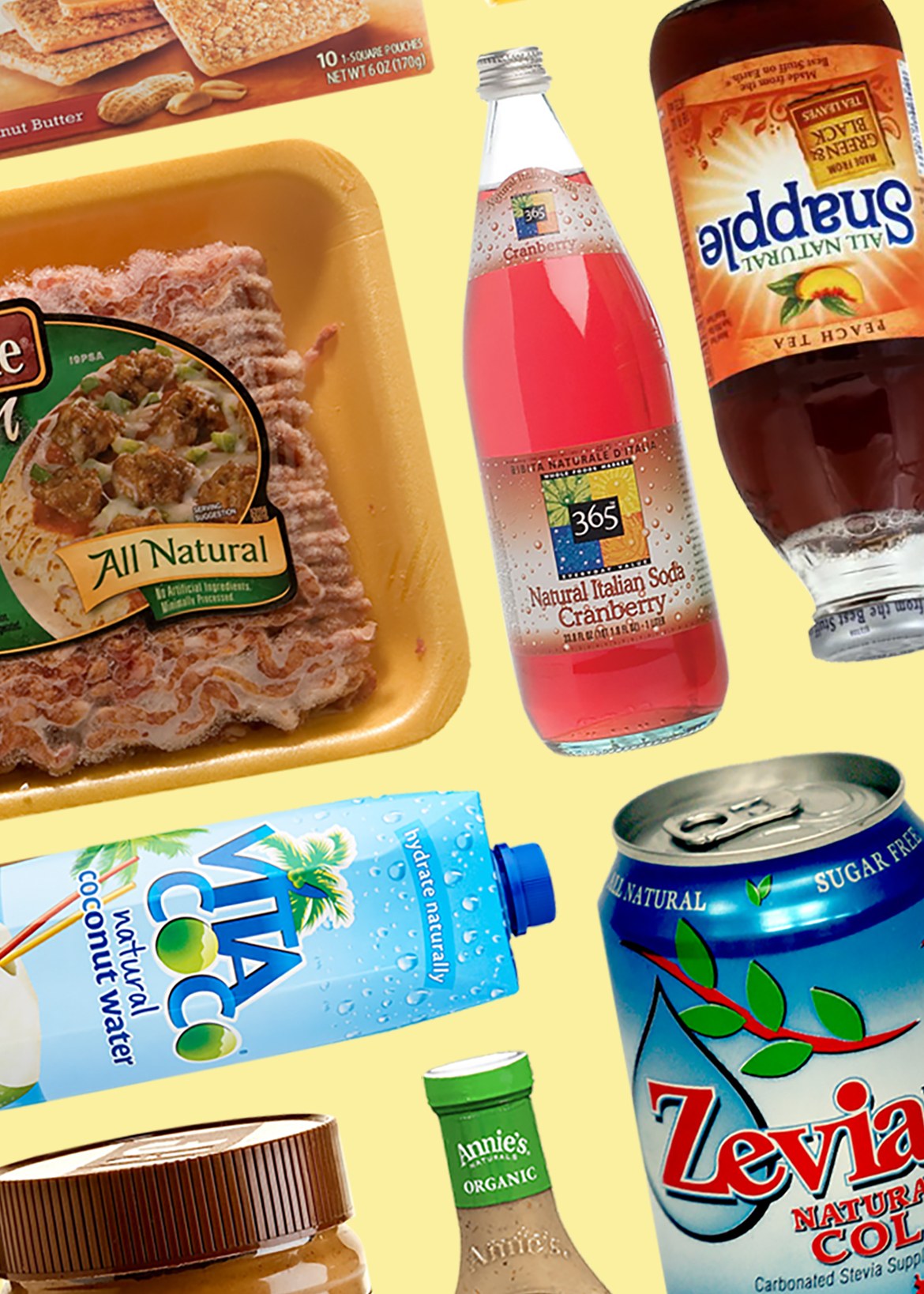 FDA: No formal rulemaking; policy requires explaining statement

USDA: A product containing no artificial ingredient or added color and is only minimally processed.
16
[Speaker Notes: While the FDA has not engaged in rulemaking to establish a formal definition for the term “natural”, they do have a longstanding policy concerning the use of “natural” in human food labeling. 

The label must include a statement explaining the meaning of the term natural (such as  Natural: “no artificial ingredients” or “minimal processing”) 

In 2016, FDA asked for consumers to comment on the term Natural and has yet to issue a definition.

For meat and poultry, the USDA regulates the term, and the “natural” label has nothing to do with how the animal was raised and more to do with how the meat has been processed. 

Minimal processing means that the product was processed in a manner that does not fundamentally alter the product.]
Non GMO Project
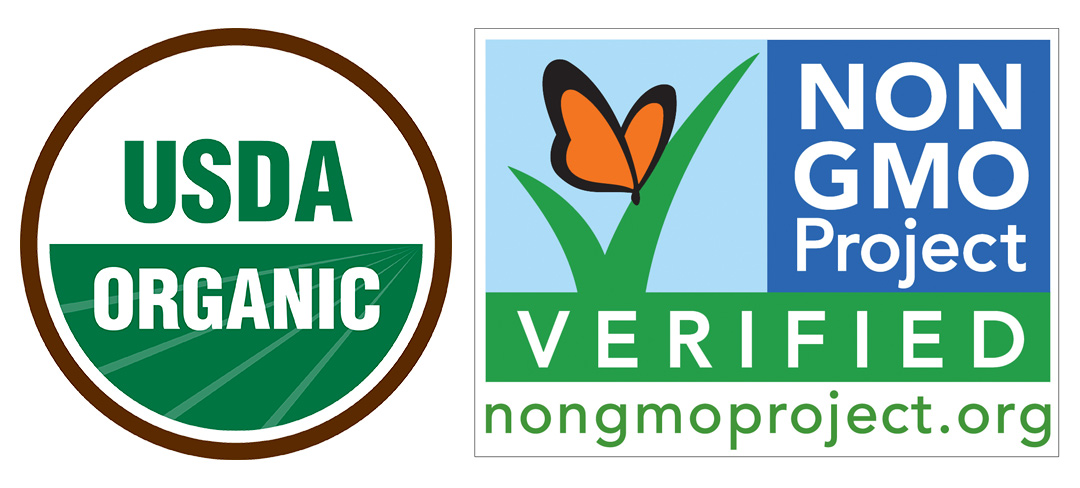 ©2018 Nebraska Farm Bureau Foundation
17
[Speaker Notes: All fiction 

This is a private label and monitored by a private organization.

What does GMO mean?]
Non GMO Project
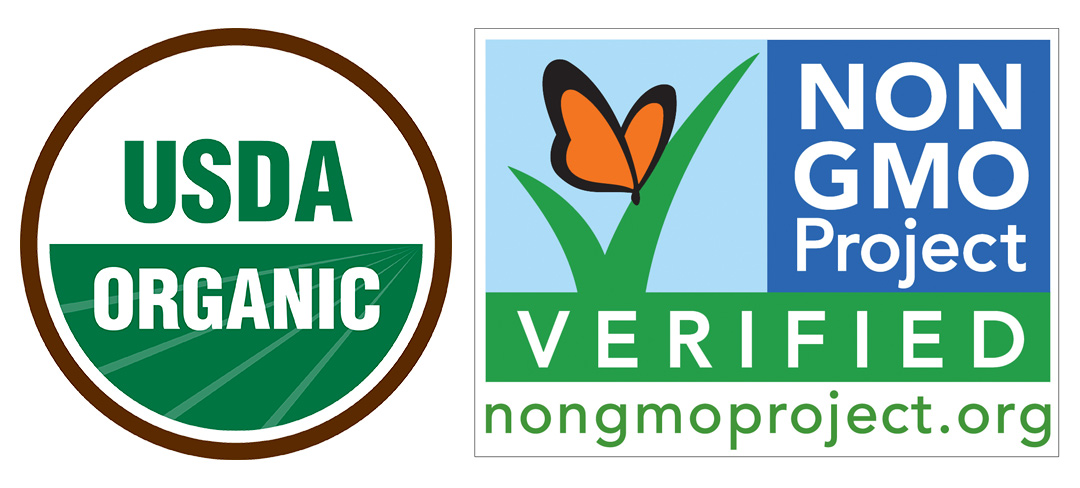 ©2018 Nebraska Farm Bureau Foundation
18
[Speaker Notes: All fiction 

This is a private label and monitored by a private organization. You can read more at the website, but it is important to note that it is self-monitored. 

So, what is accurate about genetic engineering?]
GMOs on the Market
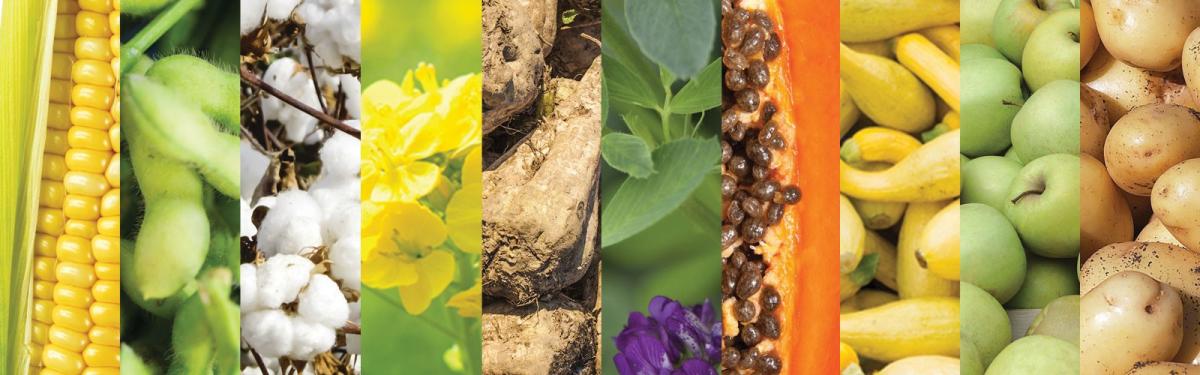 ©2018 Nebraska Farm Bureau Foundation
19
[Speaker Notes: The 10 genetically modified crops available today: alfalfa 
Apples
Canola
corn (field and sweet)
Cotton
Papaya
Potatoes
Soybeans
Squash
sugar beets.]
The FDA on GMOs
Foods derived from genetically engineered plants must meet the same safety, labeling, and other regulatory requirements that apply to all foods regulated by the FDA.
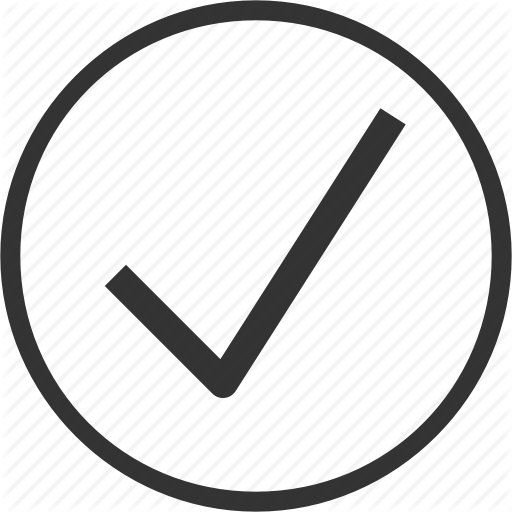 ©2018 Nebraska Farm Bureau Foundation
20
[Speaker Notes: This definition applies to all foods, but if the genetic engineering alters the composition of a product, it must be labeled. For example, GE soybeans have higher levels of oleic acid – they must be labeled high oleic soybean oil.

So, as a farmer, how do you explain why you would want to use GMOs? (personal story – focus on the good things it does for the environment)]
Free Range or Cage Free
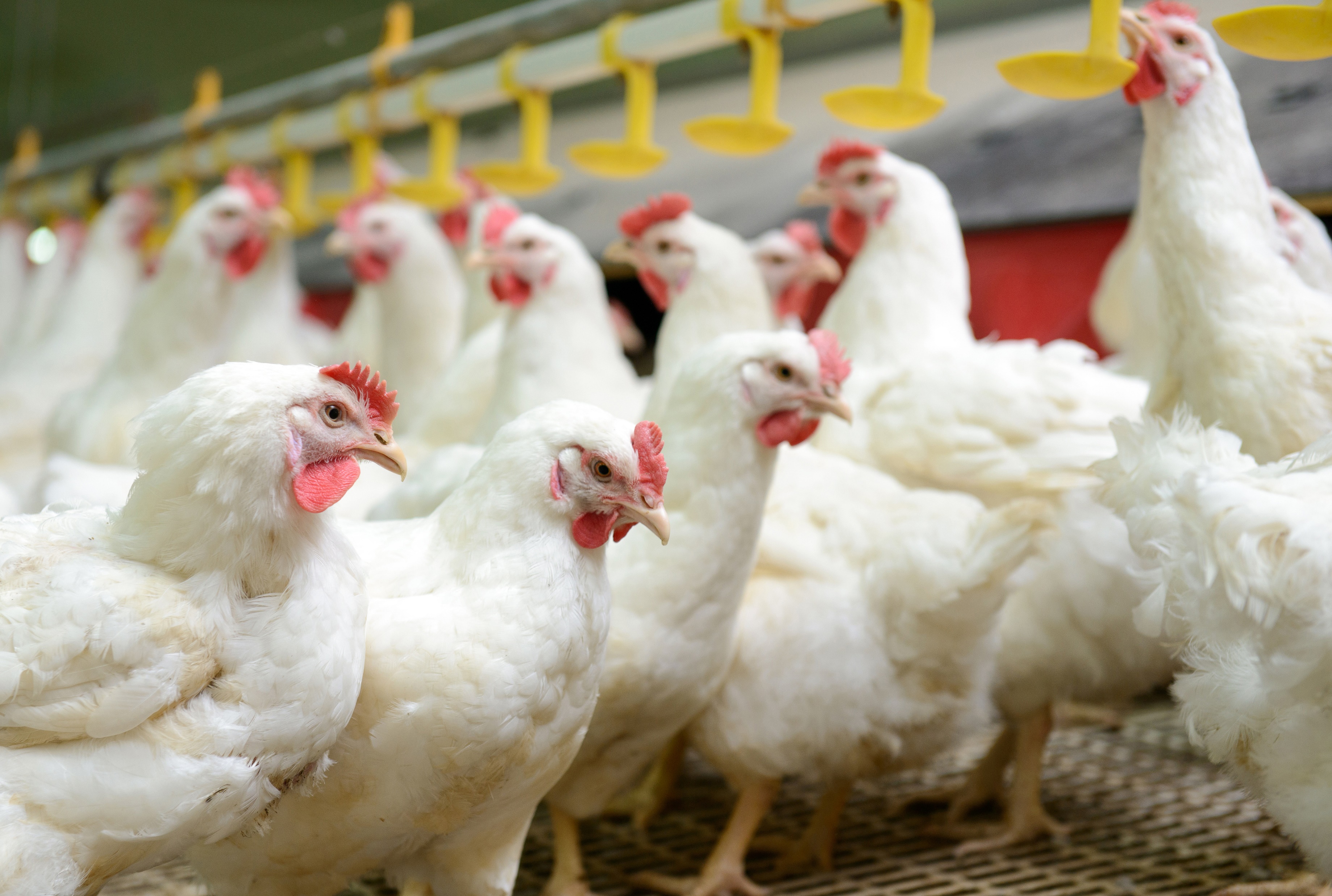 ©2018 Nebraska Farm Bureau Foundation
21
[Speaker Notes: Fact: Only for poultry….

There is no verification process for farmers and the USDA says the poultry must have “access” to the outside. It does not state how much time they should be allowed to live outside.]
Free Range or Cage Free
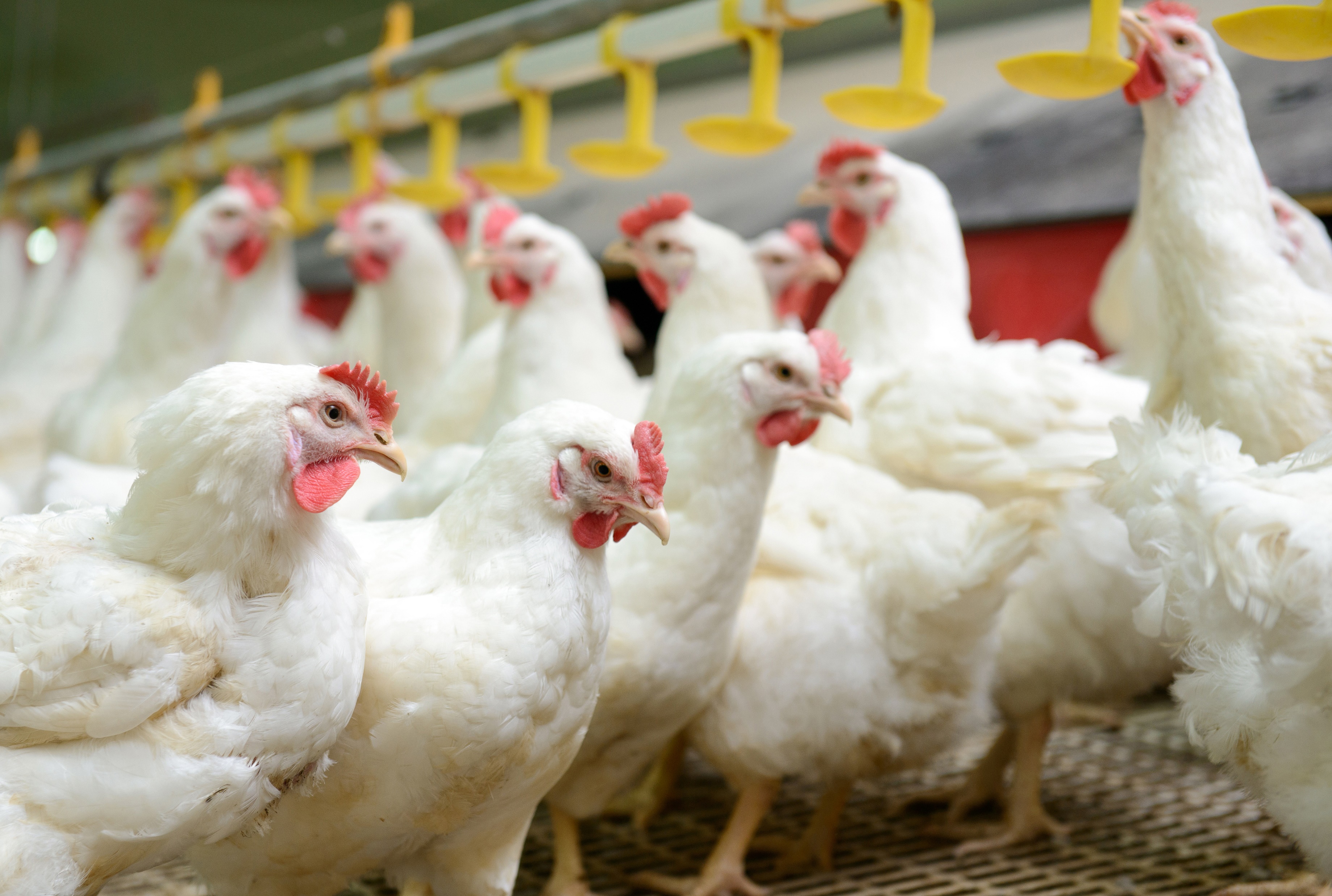 ©2018 Nebraska Farm Bureau Foundation
22
[Speaker Notes: Fact: Only for poultry….

Through its Livestock, Poultry, and Seed Program, AMS provides shell egg quality grading and certification services to businesses on a voluntary, fee-for-service basis.  Egg cartons bearing the USDA Grade Shield – usually either “USDA Grade AA” or “USDA Grade A” – must meet strict U.S. quality standards.  In addition to verifying that eggs meet the stated grade, USDA’s highly-trained graders inspect processing facilities for proper sanitation and refrigeration, and verify proper identification and traceability methods such as code dating and plant numbers.  Further, packaging materials that bear a USDA Grade Shield must be pre-approved by USDA to ensure the labeling is truthful and not misleading.  This includes claims regarding the method of production (cage-free, free range, etc.), making the USDA Grade Shield a symbol of quality and integrity.

Not all USDA graded eggs are cage-free, and not all cage-free eggs are graded by USDA.  But, eggs packed under a USDA Grade Shield and marketed as cage-free – or with any other production claim – must be source-verified by USDA through onsite farm visits, at least twice annually, to check that the laying hens are housed in the appropriate production system.  For AMS approval, cage-free eggs must be produced by hens housed in a way that allows for not only unlimited access to food and water, but, unlike eggs from caged hens, also provides them the freedom to roam during the laying cycle.
We also know some consumers prefer their eggs to come from “free range” hens.  For those eggs, we verify they are produced by hens that are not only housed in a way that allows for unlimited access to food and water and provides the freedom to roam within the area like cage-free hens but also gives the hens continuous access to the outdoors during their laying cycle.

Whether you are an agricultural business wanting to differentiate your product in the marketplace or a consumer looking for quality eggs, AMS grading and certification services ensure that quality and marketing claims are verified from farm to table.]
USDA Definition
Producers must demonstrate to the Agency that the poultry has been allowed access to the outside.
©2018 Nebraska Farm Bureau Foundation
23
[Speaker Notes: Labels provide impression to consumers that the chickens live outside all of the time. 

Farmers must provide proof that the poultry is allowed outside to the USDA; however, no labels are regulated by the FDA. 

All labels have a private company provide their own verification process. Are those sources reliable? Research to find more about your labels! 

So, as a chicken farmer, why would you want to keep your birds inside instead of outside?]
Why Barns?
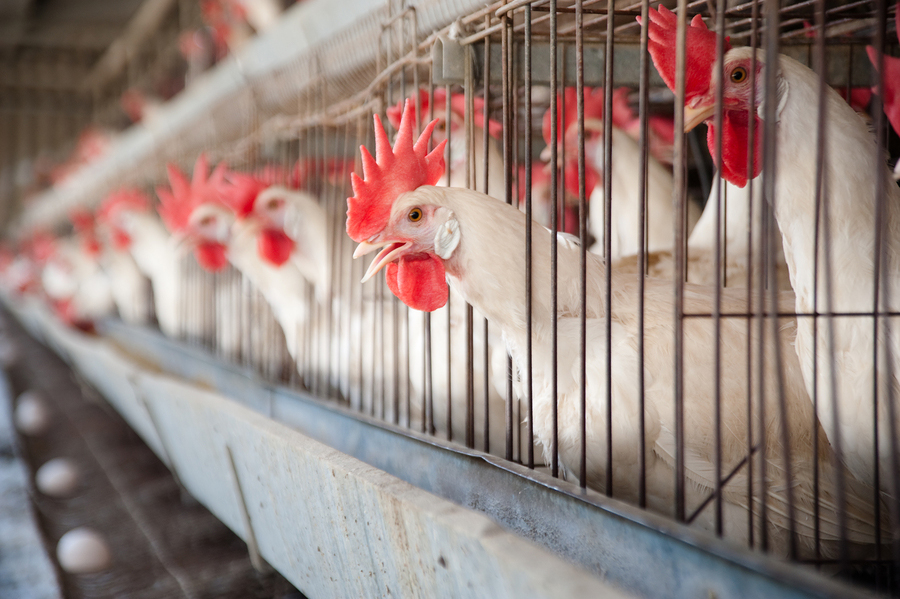 PROTECTION
FROM

Weather

Disease

Predators
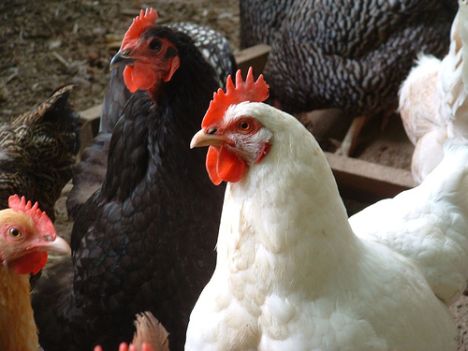 ©2018 Nebraska Farm Bureau Foundation
24
[Speaker Notes: We can control the temperature inside of the barns. It may be 100 degrees in the summer, but 70 degrees in the barn. Or the opposite. – 10 degrees outside and 70 degrees in the barn. 

We practice biosecurity. Avian flu is one of the most widely known diseases, restricting outside access to the chickens prevents chickens from getting sick or spreading illness to other farms. 

Chickens are easy prey. We’ve got a lot of prey in Nebraska! Coyotes, bobcats, raccoons, and foxes, and but also hawks and owls. Having an enclosed shelter gives them a sense of security. 
Pecking virus, Keel bone injuries, crowding on the floor]
Local
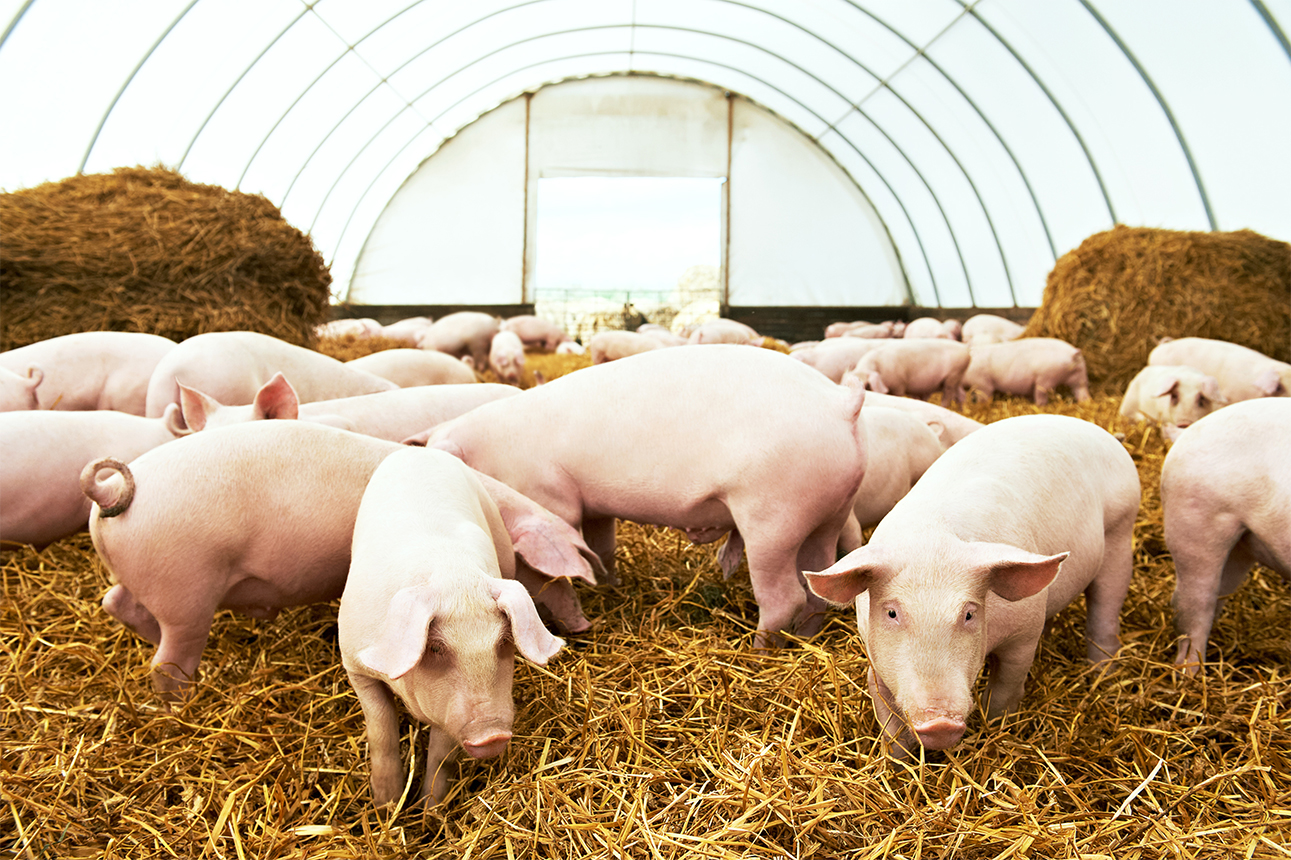 ©2018 Nebraska Farm Bureau Foundation
25
[Speaker Notes: Fact: None]
Local
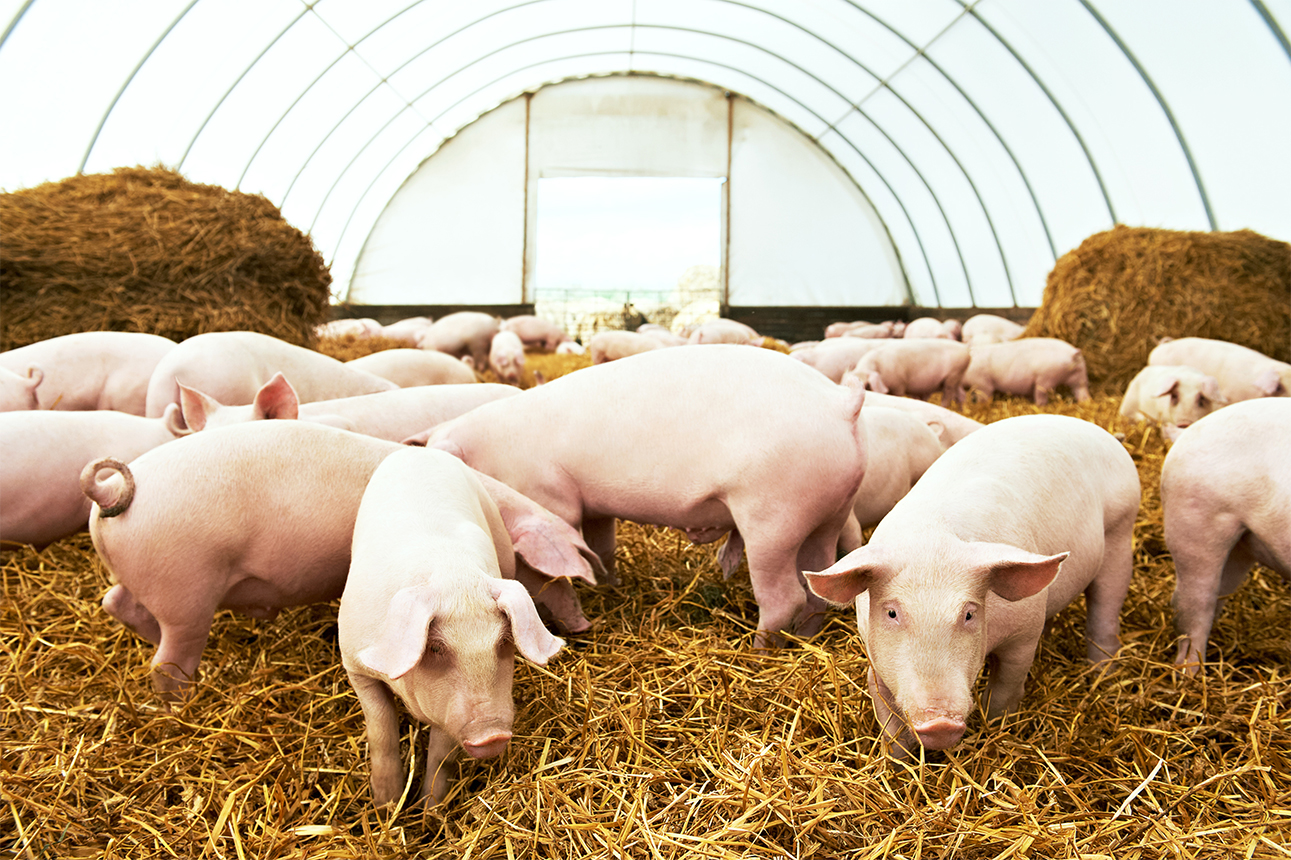 ©2018 Nebraska Farm Bureau Foundation
26
[Speaker Notes: Fact: None
There is no FDA or usda regulation on the term local for labels.

What about “local” food? Is that regulated?
This is another vague label. There is no legal definition of what makes a food “local.” Some consider a 400-mile radius local. Whole Foods says 200 miles. Other locavores may want food only from within 100 miles; it all depends on who you ask. Amid the debate of what “local” means, there are arguments that food miles are just one component of calculating a dish’s carbon footprint — production and storage are bigger factors.]
Local: Nebraska!
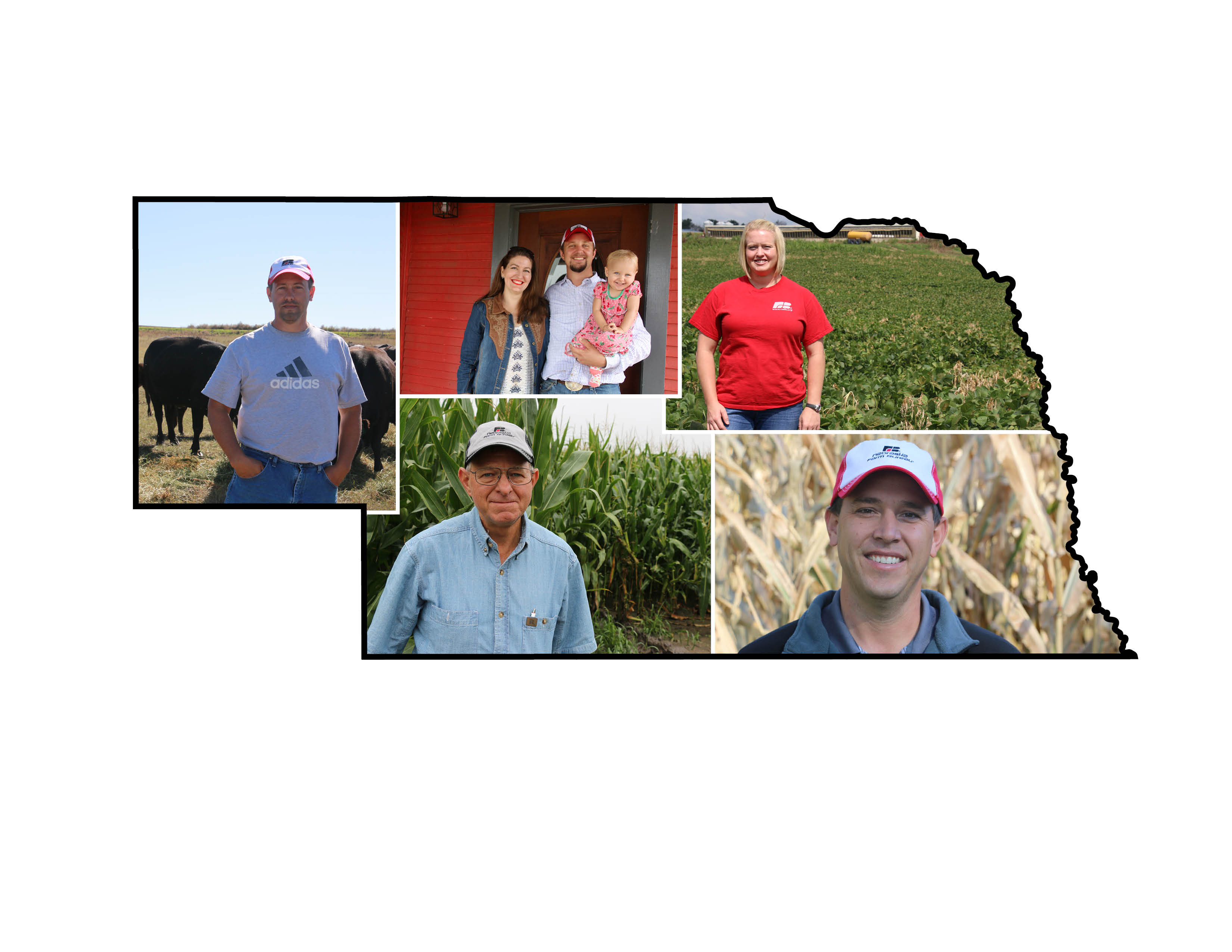 ©2018 Nebraska Farm Bureau Foundation
27
[Speaker Notes: Defined as “locality or region where final food product is marketed.” Not where it was grown!

Some places it means 400 miles and others mean 30 miles….

There is no regulation behind this label. 

A farmer’s market isn’t the only place to purchase local food. Nebraska is one of the Top 5 Agricultural States. We have some of the biggest processing plants in our state; Tyson, Cargill, Farmland, and JBS to name a few. We also have many hogs and cattle in our state. When you’re buying from those companies, you’re buying local. Many farmers and ranchers in Nebraska work with those companies to provide them a product to sell on a national scale.]
Sustainable
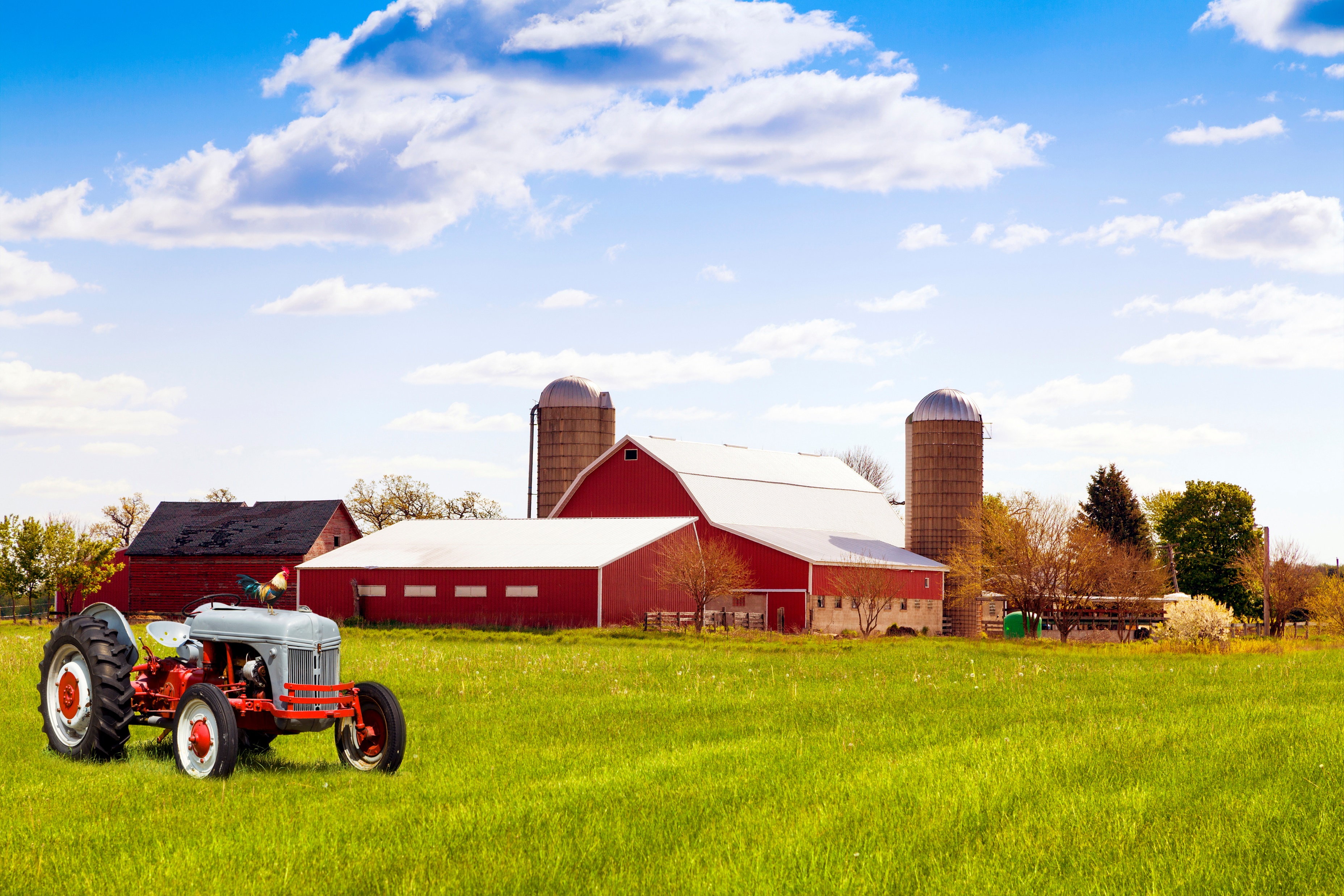 ©2018 Nebraska Farm Bureau Foundation
28
[Speaker Notes: The USDA has a 1 page definition for sustainable farming, but no verification process for a label through the FDA.]
Sustainable
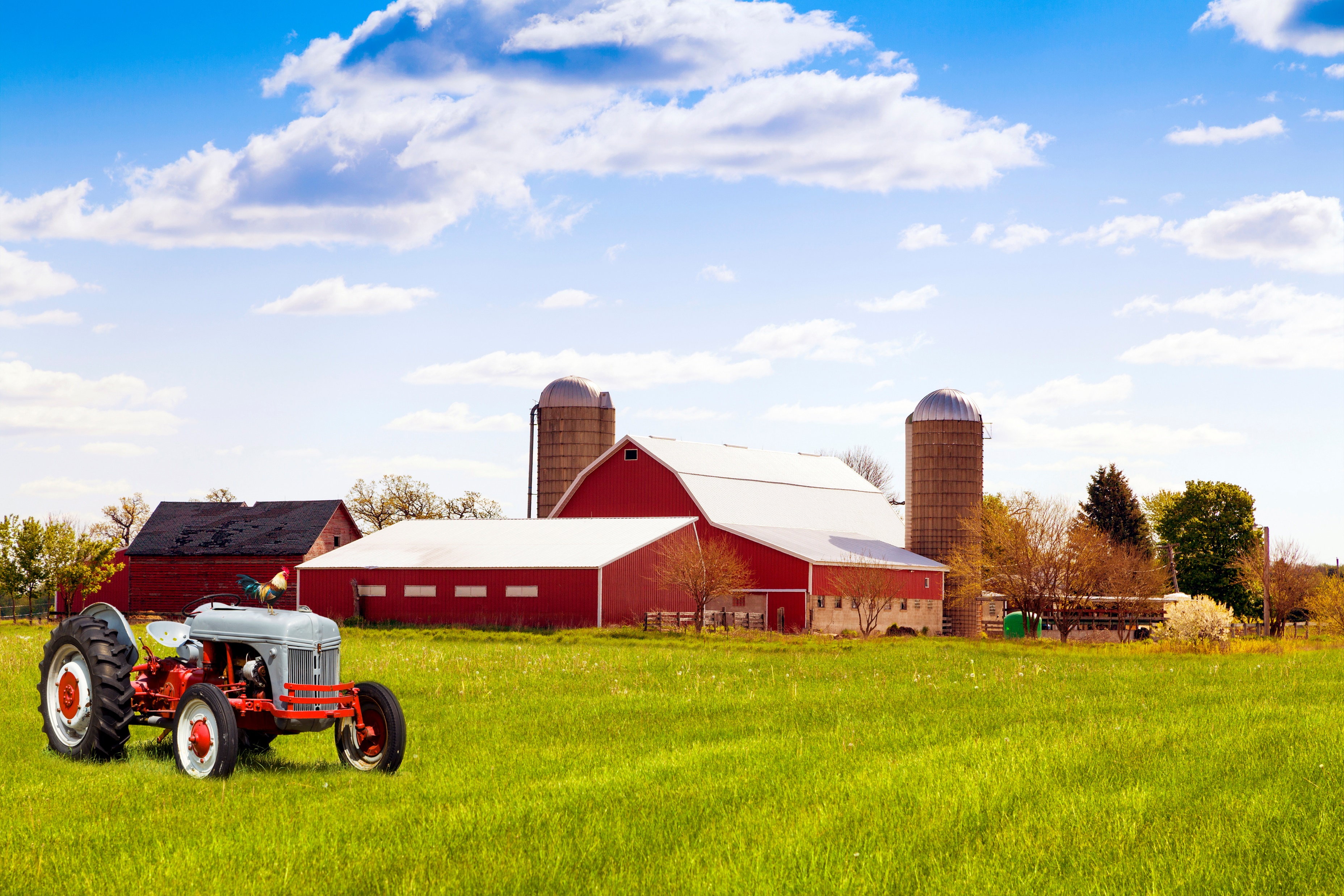 ©2018 Nebraska Farm Bureau Foundation
29
[Speaker Notes: The USDA has a 1 page definition for sustainable farming, but no verification process for a label through the FDA.]
Sustainable
Food and fiber
Natural resources
Nonrenewable resources
Economic viability 
Quality of life
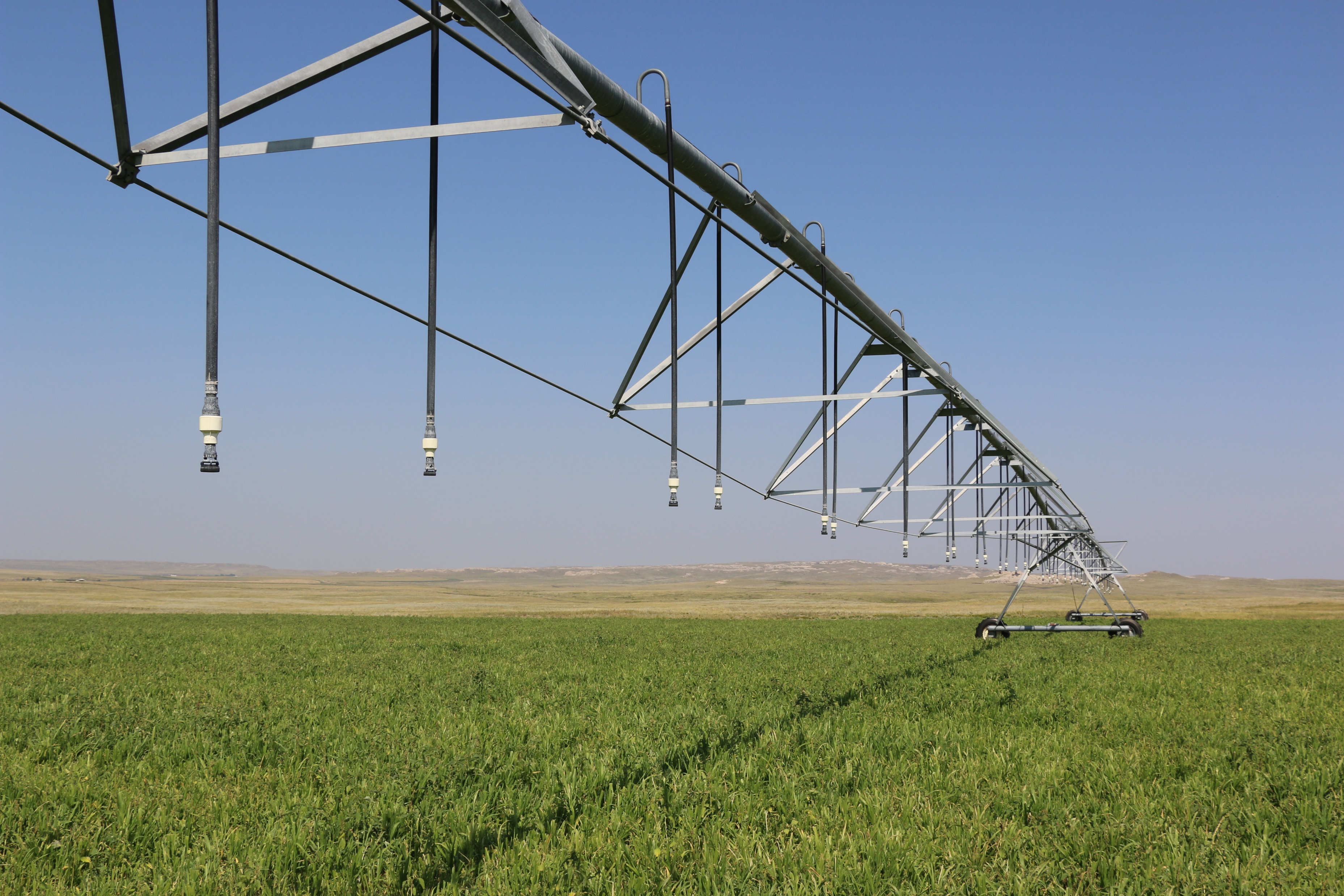 ©2018 Nebraska Farm Bureau Foundation
30
[Speaker Notes: The USDA has a 1 page definition for sustainable farming, but no verification process for a label through the FDA.

Legal Definition of Sustainable Agriculture
The term ''sustainable agriculture'' (U.S. Code Title 7, Section 3103 (link is external)) means an integrated system of plant and animal production practices having a site-specific application that will over the long-term:
Satisfy human food and fiber needs.
Enhance environmental quality and the natural resource base upon which the agriculture economy depends.
Make the most efficient use of nonrenewable resources and on-farm resources and integrate, where appropriate, natural biological cycles and controls.
Sustain the economic viability of farm operations.
Enhance the quality of life for farmers and society as a whole.]
Sustainable Farm & Ranch Practices
Integrated Pest Management
Rotational Grazing
Soil Conservation
Water Quality/Wetlands
Cover Crops
Crop/Landscape Diversity
Nutrient Management
Agroforestry
Alternative Marketing
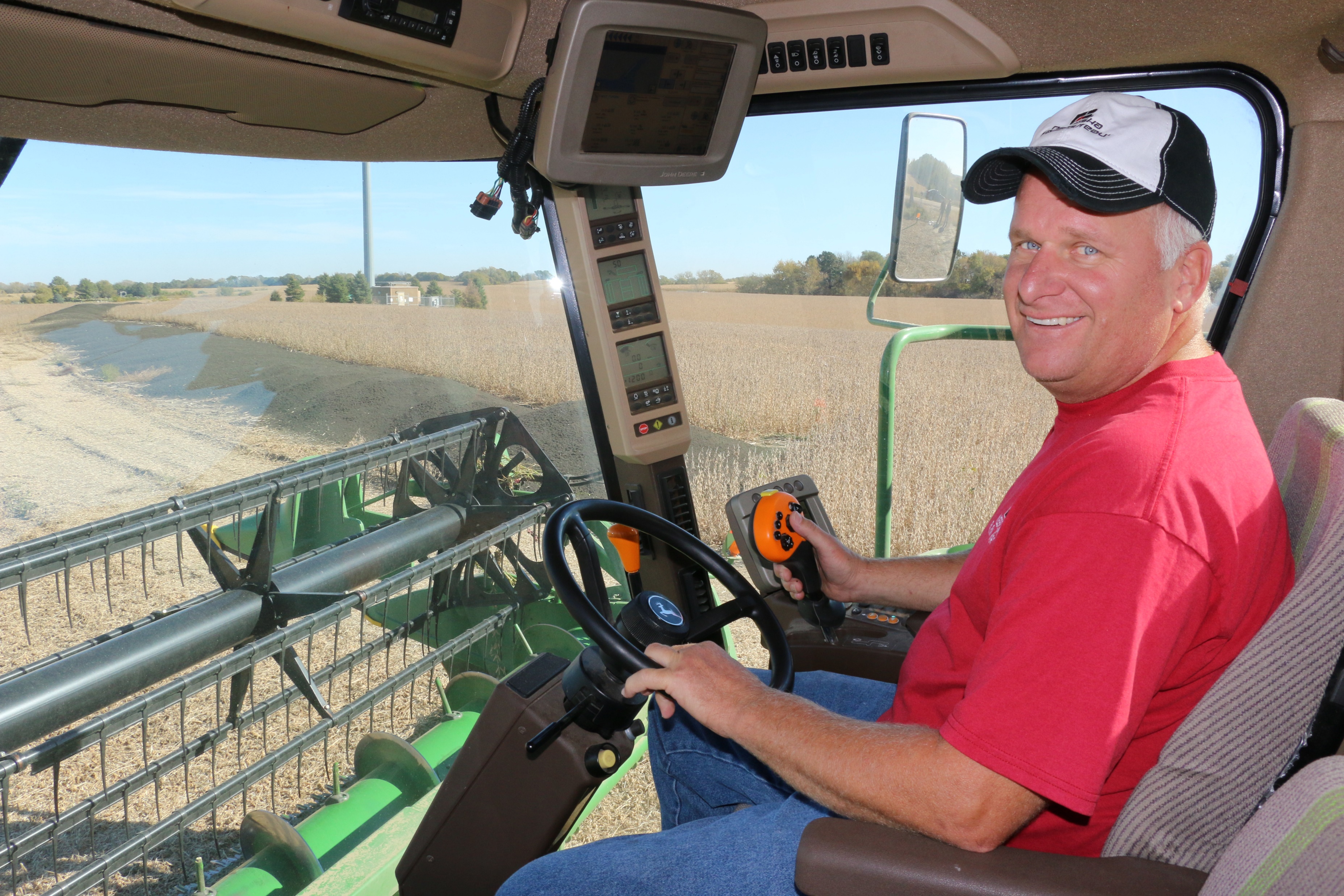 ©2018 Nebraska Farm Bureau Foundation
31
[Speaker Notes: Integrated Pest Management (IPM): IPM is an approach to managing pests by combining biological, cultural, physical, and chemical tools in ways that minimize economic, health and environmental risks.
Rotational Grazing: Management-intensive grazing systems take animals out of the barn and into the pasture to provide high-quality forage and reduced feed costs while avoiding manure buildup.
Soil Conservation: Many soil conservation methods, including strip cropping, reduced tillage, and no-till, help prevent loss of soil caused by wind and water erosion.
Water Quality/Wetlands: Water conservation and protection have become important parts of agricultural stewardship. Practices such as planting riparian buffer strips can improve the quality of drinking and surface water, as well as protect wetlands.
Cover Crops: Growing plants such as rye, clover, or vetch after harvesting a grain or vegetable crop or intercropping them can provide several benefits, including weed suppression, erosion control, and improved soil nutrients and soil quality.
Crop/Landscape Diversity: Growing a greater variety of crops and livestock on a farm can help reduce risks from extremes in weather, market conditions, or pests. Increased diversity of crops and other plants, such as trees and shrubs, also can contribute to soil conservation, wildlife habitat, and increased populations of beneficial insects.
Nutrient Management: Proper management of manure, nitrogen, and other plant nutrients can improve the soil and protect the environment. Increased use of on-farm nutrient sources, such as manure and leguminous cover crops, also reduces purchased fertilizer costs.
Agroforestry: Agroforestry covers a range of tree uses on farms, including inter-planting trees (such as walnuts) with crops or pasture, growing shade-loving specialty crops in forests, better managing woodlots and windbreaks, and using trees and shrubs along streams as buffer strips.
Alternative Marketing: Farmers and ranchers across the country are finding that innovative marketing strategies can improve profits. Direct marketing of agricultural goods may include selling at farmers markets, roadside stands, or through the World Wide Web; delivering to restaurants and small grocers; and running community-supported agriculture (CSA) enterprises.]
Raised Without Antibiotics
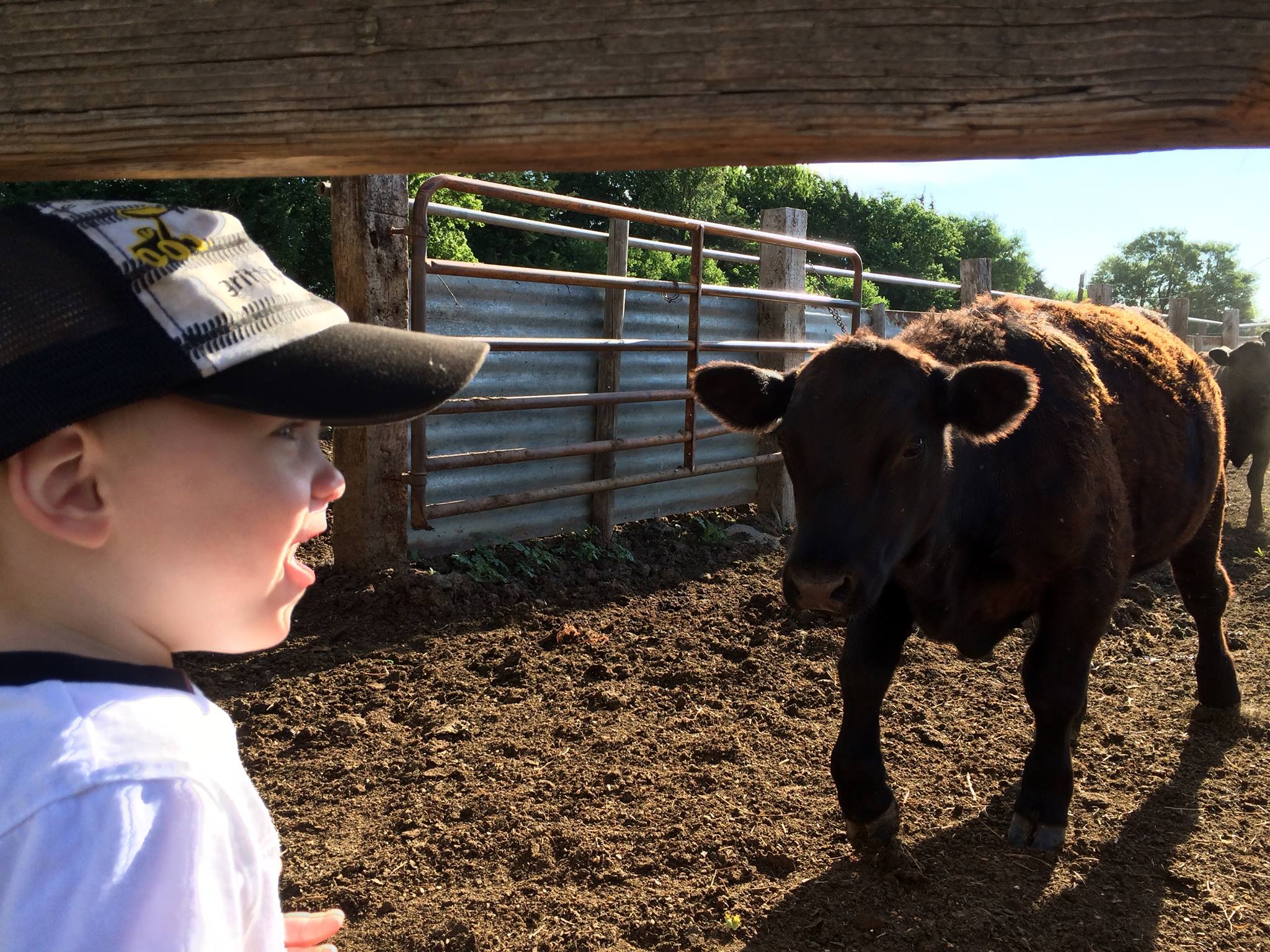 ©2018 Nebraska Farm Bureau Foundation
32
[Speaker Notes: When you see this label – it means that the animal never received any antibiotics in its lifetime. 

However, did you know? No antibiotics enter into the food system. So how does that work?]
Raised Without Antibiotics
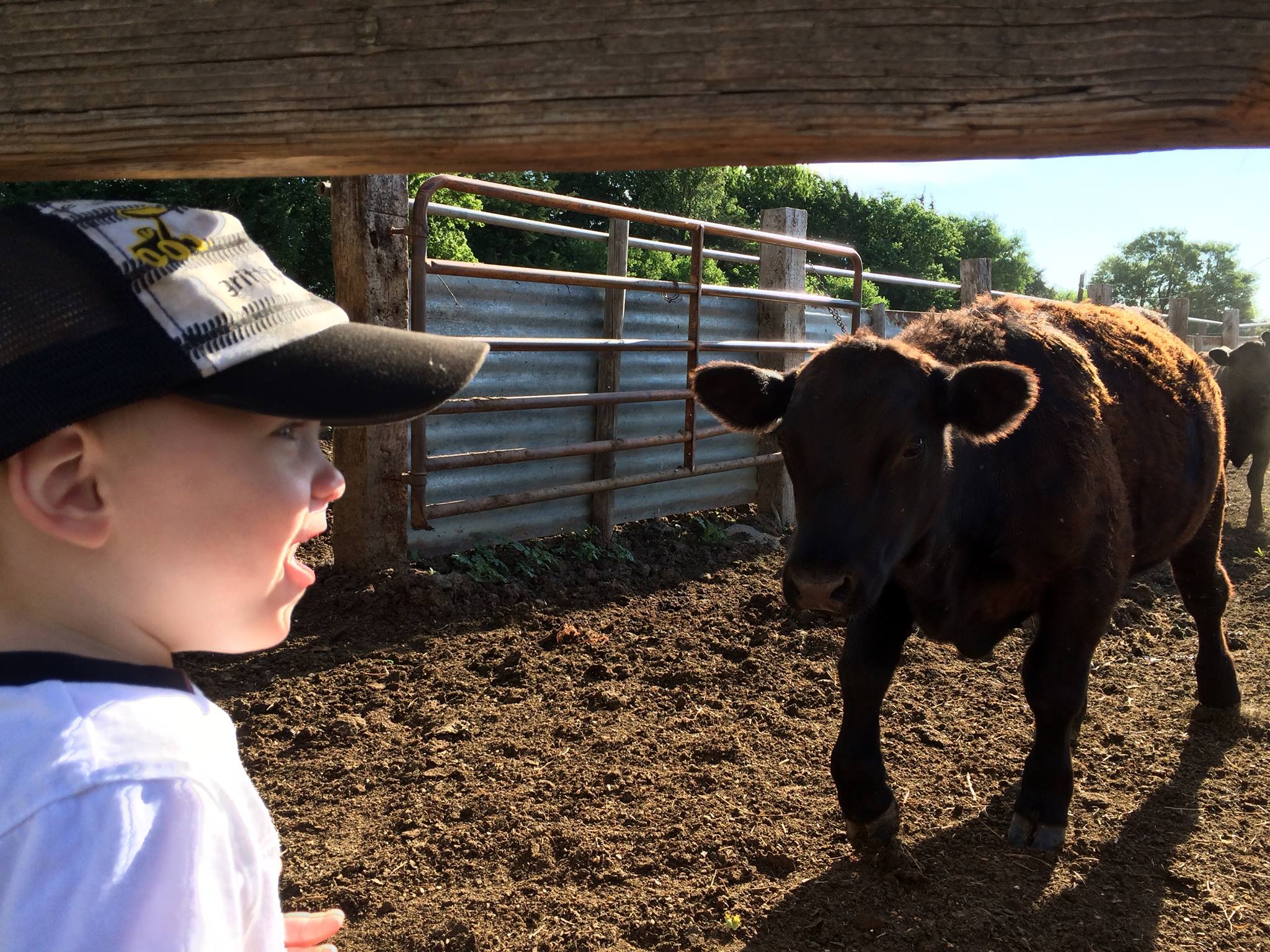 ©2018 Nebraska Farm Bureau Foundation
33
[Speaker Notes: When you see this label – it means that the animal never received any antibiotics in its lifetime. 

However, did you know? No antibiotics enter into the food system. So how does that work?]
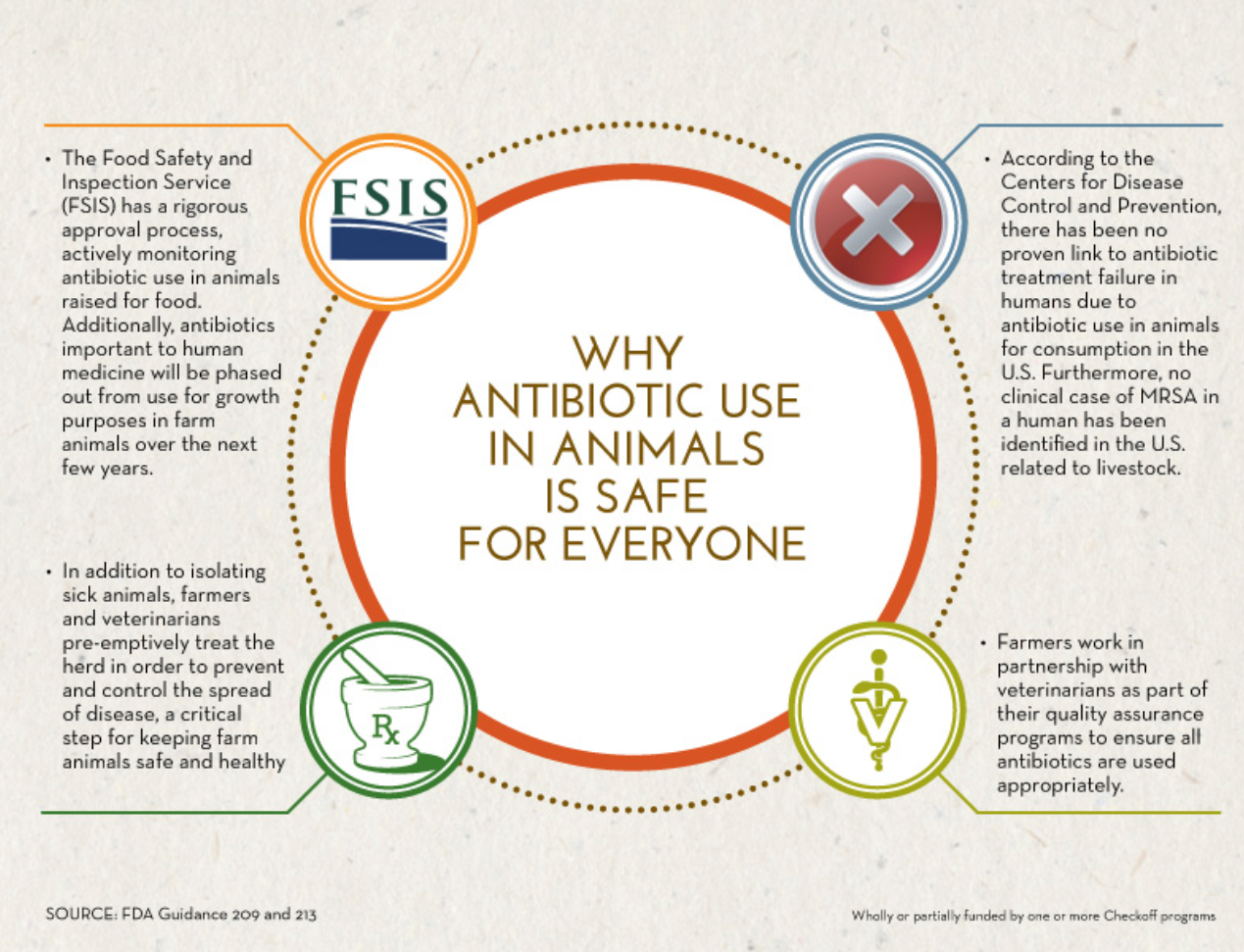 ©2018 Nebraska Farm Bureau Foundation
34
[Speaker Notes: Farmers work in partnership with veterinarians as a part of their quality assurance programs to give the right dose at the right time to animals.

Antibiotics are given only to animals that are sick. This prevents the spread of disease and keeps farm animals safe and healthy. 

When an animal is given an antibiotic, they are given a dosage that has been approved by the FDA. So if we give the animals antibiotics on our farms and ranches, how do no antibiotics enter the food system?

Farmers and ranchers use Withdrawal periods.]
Hormone Free
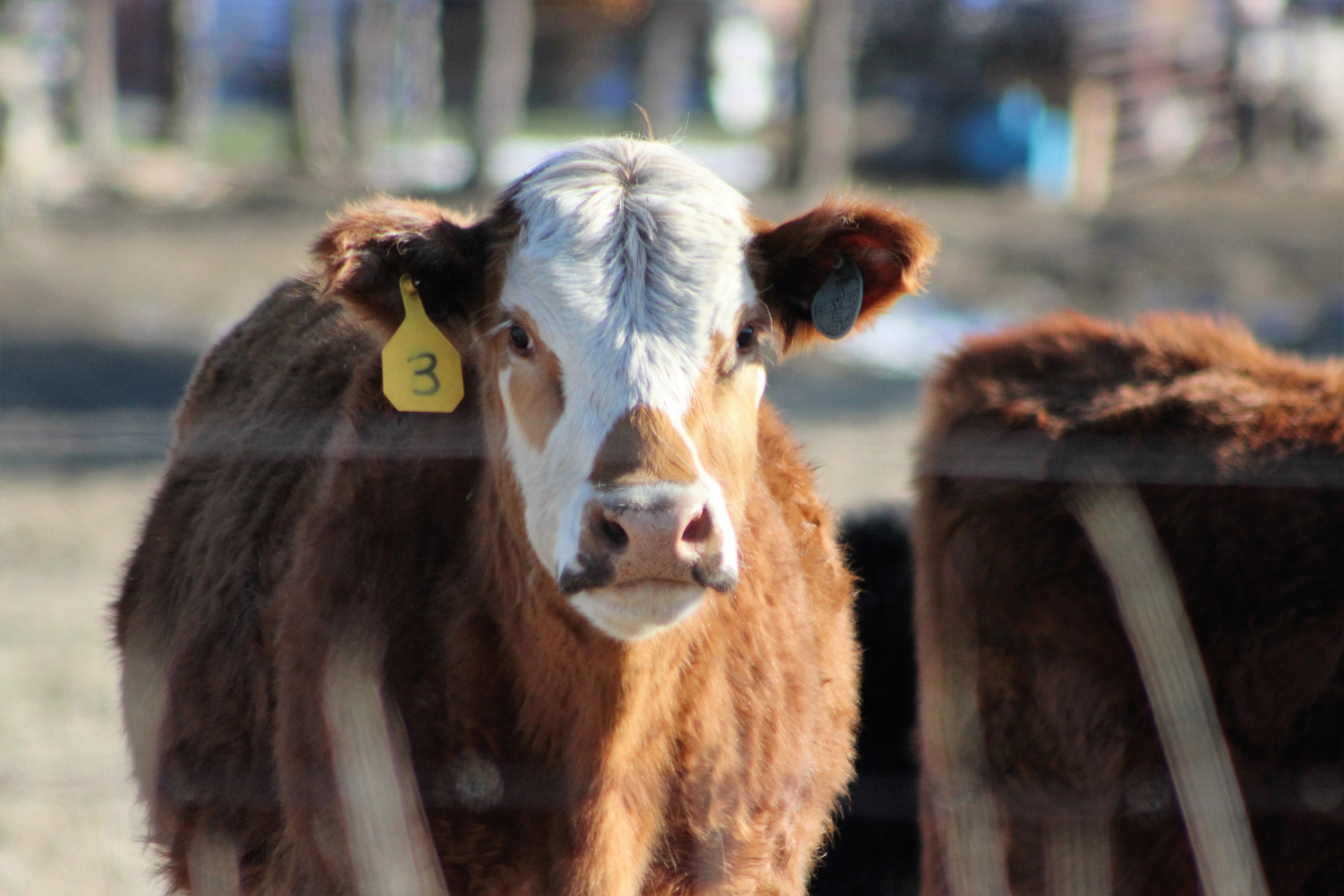 ©2018 Nebraska Farm Bureau Foundation
35
[Speaker Notes: Fact: No added hormones]
Hormone Free
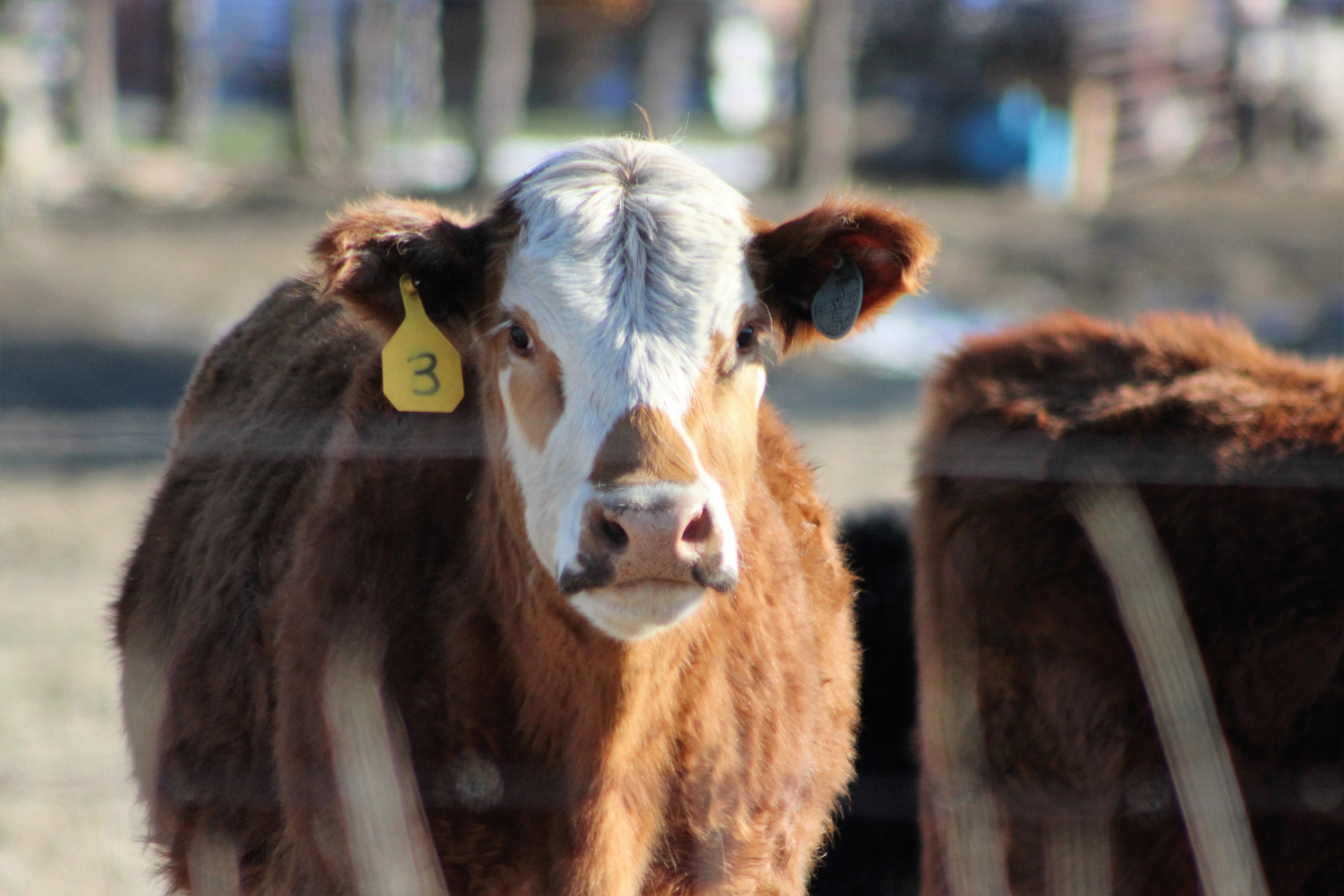 ©2018 Nebraska Farm Bureau Foundation
36
[Speaker Notes: Fact: No added hormones]
USDA Definition
Pork & Poultry
Added hormones are not allowed in raising hogs or poultry .

Beef
May be approved for use on a label of beef if sufficient documentation is provided to the Agency by the producer showing no hormones have been used in raising the animals.
©2018 Nebraska Farm Bureau Foundation
37
[Speaker Notes: These definitions refer to added hormones in beef cattle. 

Hormones are naturally occurring in all animals – even us!

We add hormones to beef cattle for the same reason people who workout take protein shakes. Synthetic hormones (estradiol & acetate) are given to beef cattle to help them efficiently build muscle. They’re like the athletes of the livestock industry. Because when you eat beef, you’re eating the muscle of the animal. Consumers want a lean product and this helps to give them that product. 

The hormones are administered to the animal as an implant. They come in a slow-release pellet and it is placed under the skin on the back of the ear. (Have you heard of implants for women for birth control? This is the same concept)

This is a safe option for farmers and ranchers to use safely and with consultation from the veterinarian. 

So how does beef with added hormones compare to other items containing natural hormones?]
Hormone Comparison
Source: BeefResearch.ca. Adapted from Ty Lawrence, Ph.D., 2012 (West Texas A&M University)
©2018 Nebraska Farm Bureau Foundation
38
[Speaker Notes: Here is a table from the University of West Texas A&M.

Beef from a steer given hormones has 2 nanograms of estrogen compared to the same serving of raw cabbage that has 2976 nanograms of estrogen. 

Non-implanted steer would be about 1.42 nanograms]
Hormone Comparison
Source: AgWeb Powered by Farm Journal. Hormones in Beef: Myth vs. Fact.
©2018 Nebraska Farm Bureau Foundation
39
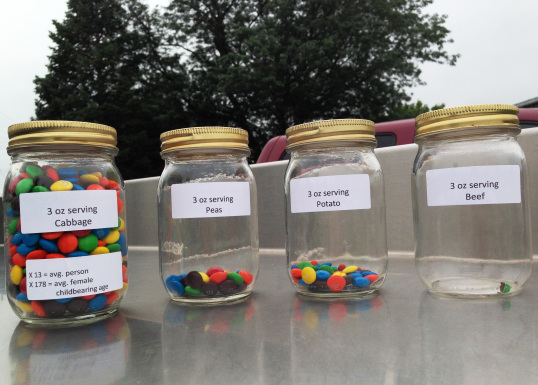 ©2018 Nebraska Farm Bureau Foundation
40
[Speaker Notes: L to R
Cabbage
Peas
Potato
Beef]
Grass Fed
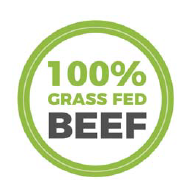 ©2018 Nebraska Farm Bureau Foundation
41
Grass Fed
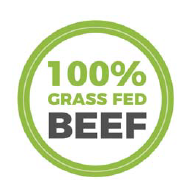 ©2018 Nebraska Farm Bureau Foundation
42
[Speaker Notes: Corn, in a small percentage, can be included in the diet of a grass-fed beef cow. All cattle spend the majority of their lives eating grass on pastures. Cattle can be “finished” on either grain or grass for around 6 months prior to processing. 

Not all grass-finished beef is organic. In order to be organic, the beef product must meet the USDA’s National Organic Program regulations, including the requirement that the animal grazes exclusively on certified organic pastures.

Grain-finished beef actually has a lower carbon footprint than grass-finished beef. Cattle fed grain produce less methane and reach market weight more quickly, thus using fewer natural resources.]
Grass Fed
©2018 Nebraska Farm Bureau Foundation
43
[Speaker Notes: What does it mean?

Choose from today’s variety of nutritious and delicious beef options based on your own personal preferences.

Beef contributes 10% of less of saturated fat and total fat in the American diet.

Lean beef – whether it’s grass-finished or grain-finished – can be part of a heart-healthy diet.

All beef options are a natural source of more than 10 essential nutrients including protein, zin, and iron.

Source: https://www.slideshare.net/BeefFacts/grass-or-grain-08-lrind?from_action=save 

REFERENCES
• Van Elswyk & McNeill. Impact of grass/forage feeding versus grain finishing on beef nutrients and sensory quality: the U.S. experience. Meat Sci 2014; 96:535-40.
• USDA and HHS. Dietary Guidelines for Americans, 2010.
• Hunter et al. Cardiovascular disease risk of dietary stearic acid compared to trans, other saturated, and unsaturated fatty acids: a systematic review. Am J Clin Nutr 2010;91:46-63.
• Zanovec et al. Lean beef contributes significant amounts of key nutrients to the diets of US adults: National Health and Nutrition Examination Survey 1999-2004. Nutr Res 2010;30:375-81.
• Capper. The environmental impact of beef production in the United States: 1977 compared with 2007. J Anim Sci 2011; 89:4249-61.]
Food Environment
Policy Environment
Physical Environment
Social Environment
Individual Factors
©2018 Nebraska Farm Bureau Foundation
44
[Speaker Notes: POLICY ENVIRONMENT: School meal programs, food and nutrition assistance, policies that affect food prices, regulations on food marketing

PHYSICAL ENVIRONMENT: food cost, food availability (in homes, stores, restaurants, schools), food access (vehicle access, sidewalks, public transit), food marketing (advertising, shelf placement, food labels, toys)

SOCIAL ENVIRONMENT: culture, religion, eating habits of friends, family, and coworkers

INDIVIDUAL FACTORS: hunger, taste, income, knowledge, emotions, health conditions, values and priorities (public health, environment, social justice, animal welfare, nutrition, convenience)]
Current Environment
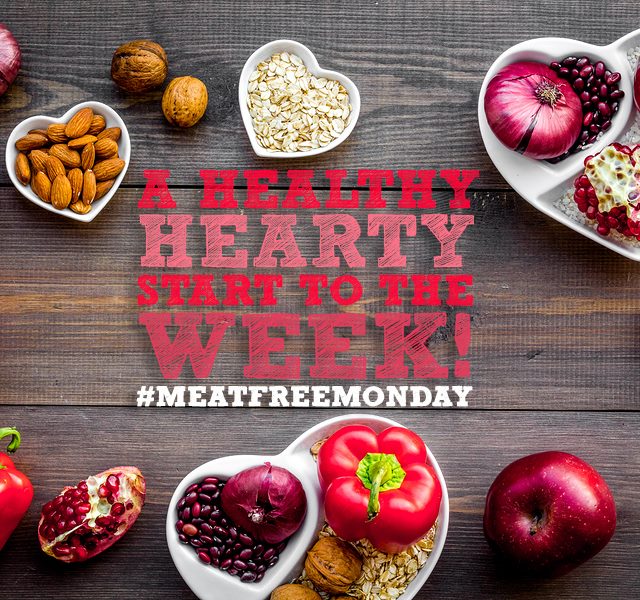 112,430
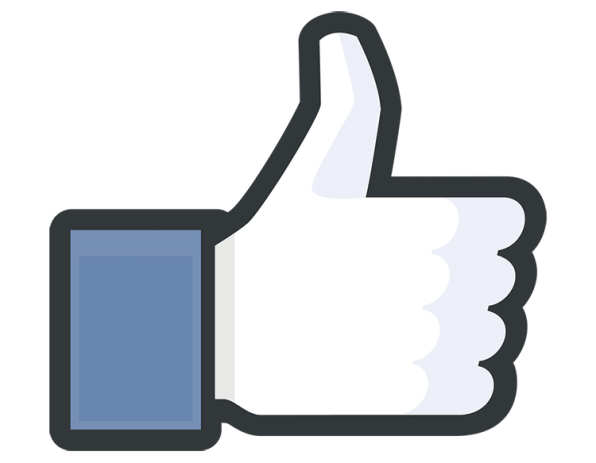 Current Environment
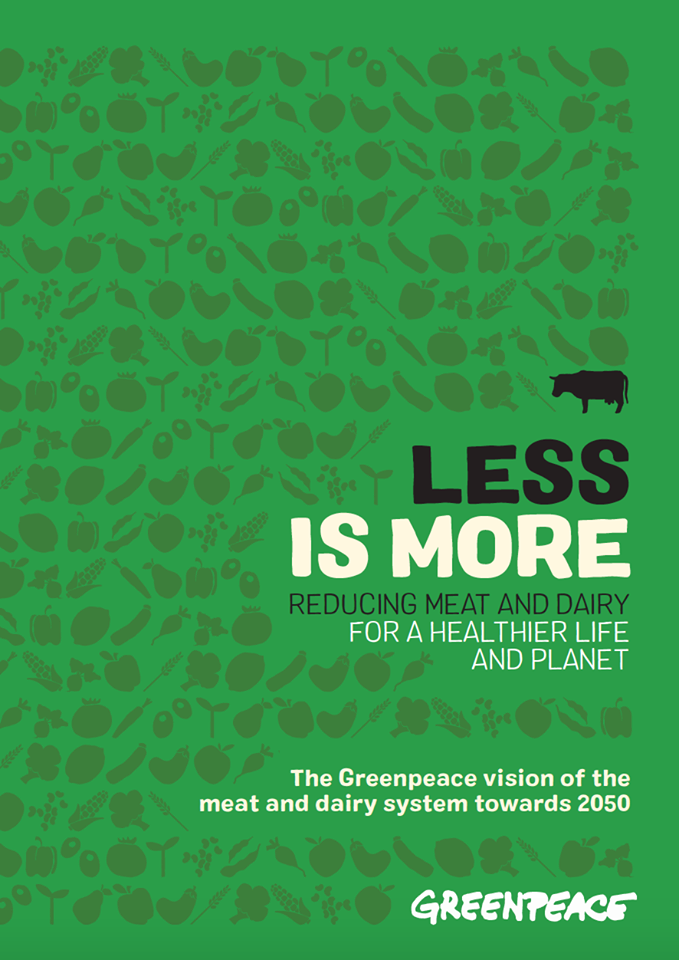 2.9 Million
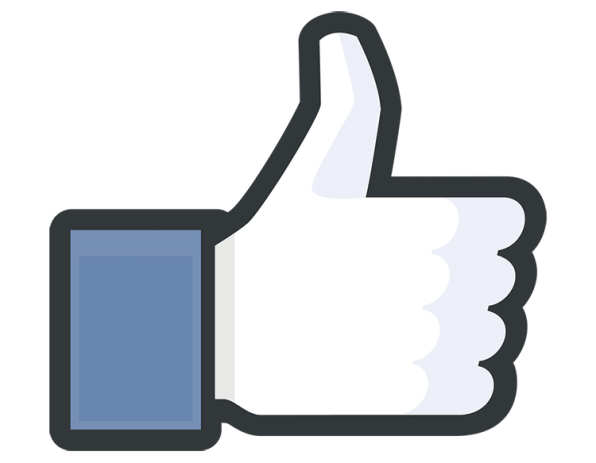 Current Environment
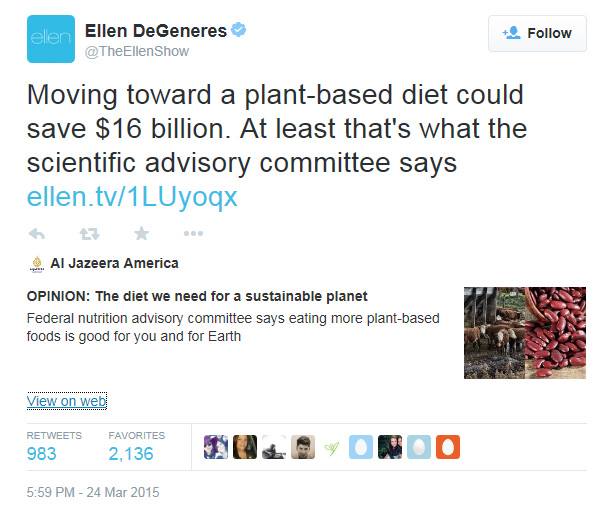 78.1 Million
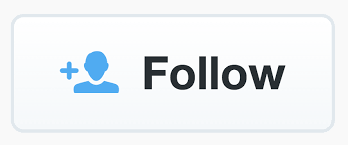 [Speaker Notes: Other examples:
Dr. Oz, the Food Babe, Oprah – the new experts in agriculture – NOT!
The Food Babe –The Hidden Toxins In Your Food
Oprah – When people are concerned about where their food comes from do they ask farmers and ranchers – NOPE they ask Oprah]
Current Environment
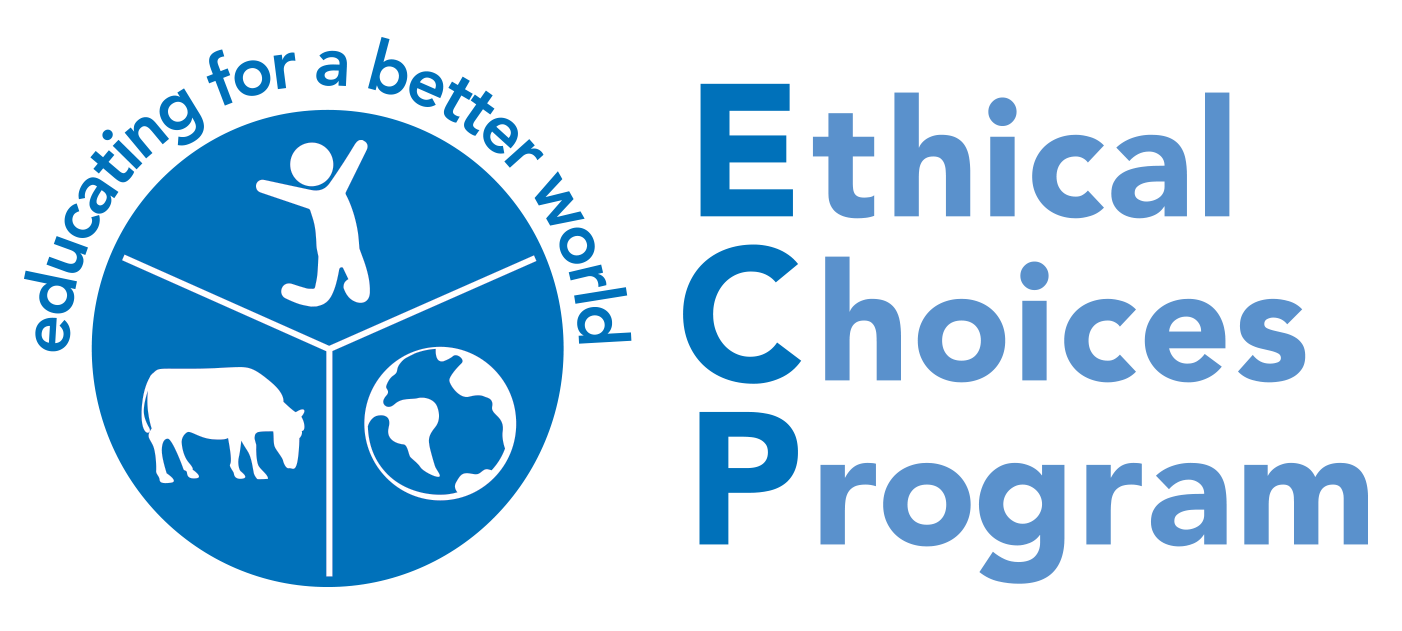 ©2018 Nebraska Farm Bureau Foundation
48
[Speaker Notes: HEALTHMedical research has proven that the typical American diet is linked to high rates of many diseases-- including heart disease, diabetes, certain cancers and other illnesses. A plant-based diet prevents or reduces the incidence and severity of many of these threats to human health and can be a life-saving choice. Current research proves the many connections between health and food choices and confirms the benefits of a plant-based diet. ENVIRONMENTContemporary farms often dump all the by-products of raising animals and crops – excrement, fertilizers, pesticides, antibiotics, hormones – into the environment with few, if any, regulations or controls. These practices are polluting the water, the air and the soil, causing damage to human health and also the delicate ecosystems that animals and plants depend upon. Further, animal agriculture depletes the planet of valuable resources (water, fossil fuels, rainforests, etc.) and contributes to global warming.
 
ANIMALS
The quest to maximize profits has encouraged the growth of modern farms where animals are raised in crowded, stressful and miserable conditions. As a consequence of modern animal agriculture, farmed animals experience great pain and suffering, mutilations without anesthesia (such as castration and tail-docking), wrenching separation from their offspring, extreme crowding and barren environments in which animals are barely able to move about or perform any of their natural behaviors. Many students are unaware that animals continue to suffer under many of these same conditions when raised for food on smaller farms, as well. And while foods labeled as “humane”, “cage-free” and "free-range" may reduce some suffering, the labels mislead consumers about the absolute suffering that remains for every animal.]
Current Environment
What would you like to see labeled on food labels?
Do you want GMOs labeled?
©2018 Nebraska Farm Bureau Foundation
49
[Speaker Notes: Washington Post

https://www.washingtonpost.com/lifestyle/food/the-surprising-truth-about-the-food-movement/2016/01/25/42bed508-bfcf-11e5-9443-7074c3645405_story.html?noredirect=on&utm_term=.13a7a8edc24b]
Current Environment
VEGETARIANISM
How Many?
Growing Trend?
©2018 Nebraska Farm Bureau Foundation
50
Current Environment
5%
©2018 Nebraska Farm Bureau Foundation
51
[Speaker Notes: https://news.gallup.com/poll/238328/snapshot-few-americans-vegetarian-vegan.aspx

Well-Being
August 1, 2018 
Snapshot: Few Americans Vegetarian or Vegan

2018 – 5%
2012 – 5%
2001 – 6%
1999 – 6%

Economist 2017 – 5% OF WORLD, TOO]
Agriculture’s Opportunities
Understanding today’s consumer
Understanding today’s media landscape
Understanding how to connect
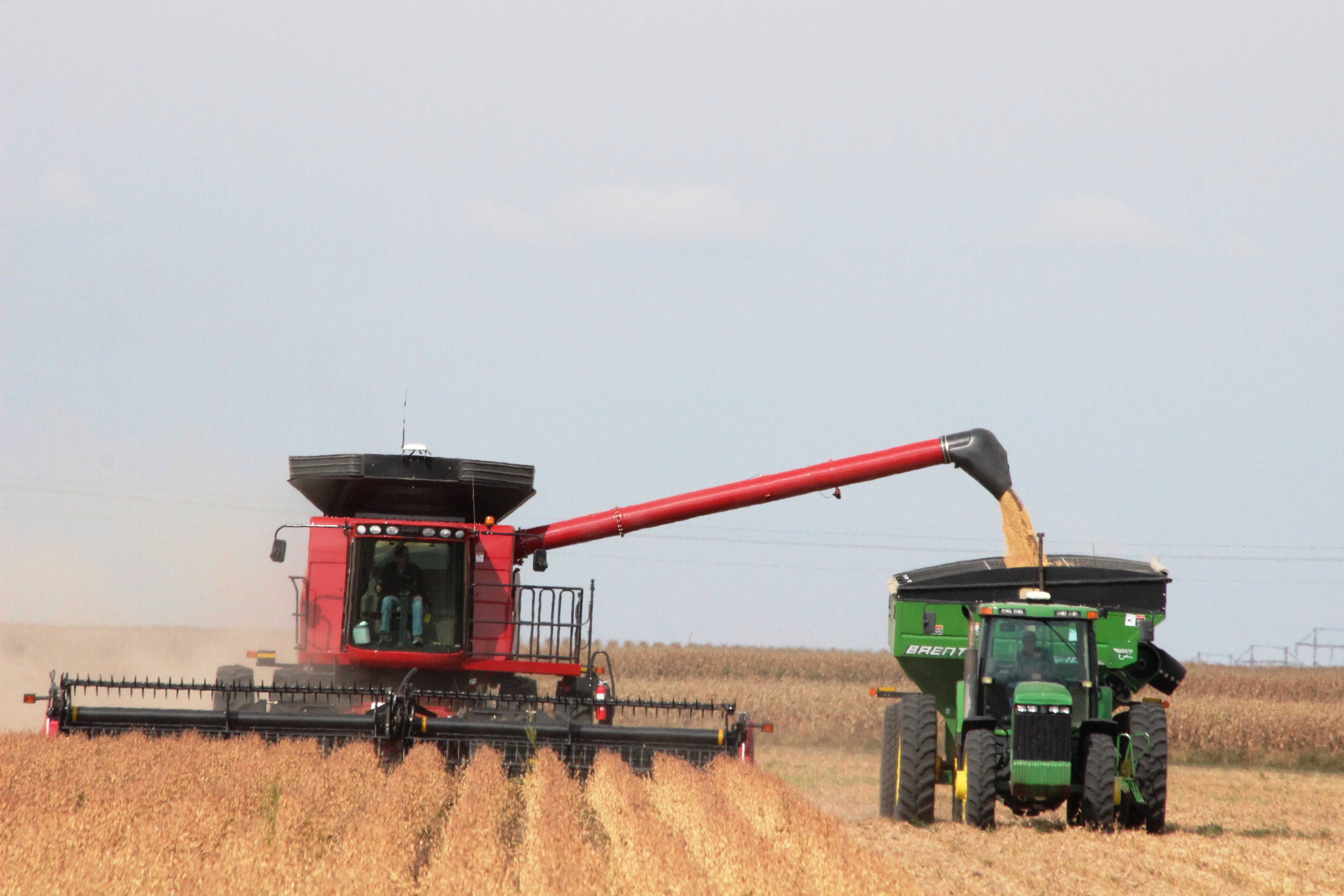 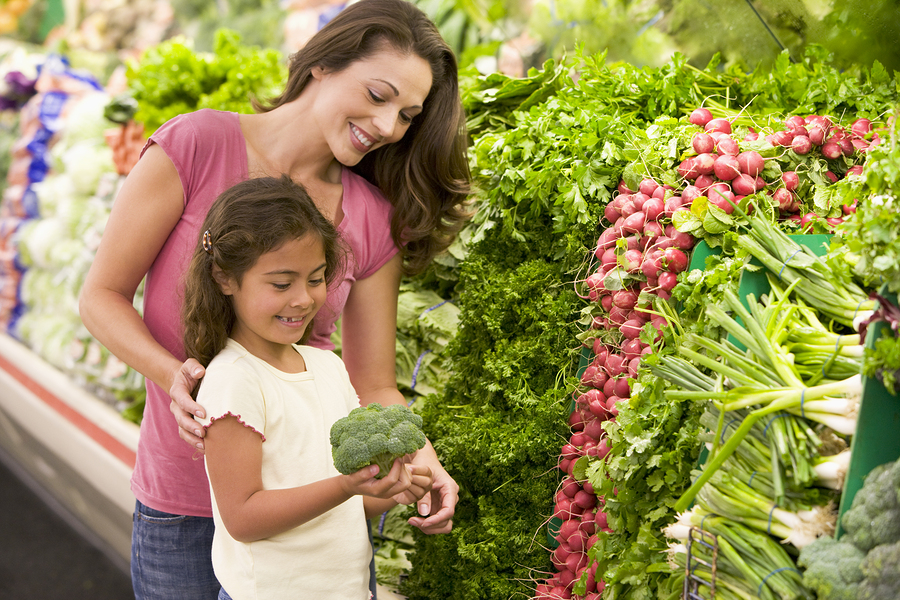 ©2018 Nebraska Farm Bureau Foundation
52
Understanding Today’s Consumer
The public senses a change in the way food is produced, but doesn’t understand WHY it has changed.
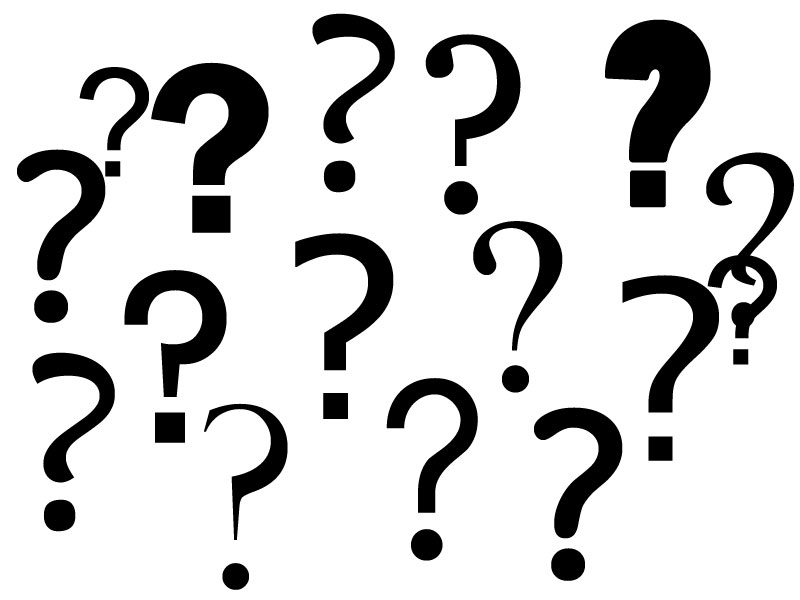 ©2018 Nebraska Farm Bureau Foundation
53
Conversation, Not Competition
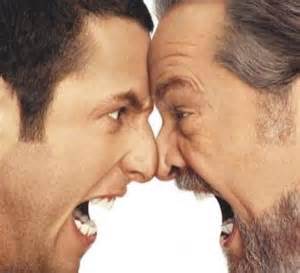 Values Driven
Emotions in Check
Moveable Middle
©2017 Nebraska Farm Bureau Foundation
54
[Speaker Notes: Be committed to a conversation, not a debate

That means understanding consumer concerns and embracing skepticism.

Focus on your principles, and you will likely help consumers understand that the food system may be better aligned with their values than they previously thought

DON’T enter a conversation with the intent to educate and change opinions

Avoid spending much energy attempting to persuade the activists. It’s okay to agree to disagree and best to do so with a smile. Leaving a conversation is always better than becoming defensive or hostile.]
LISTEN (Don’t Judge)
Listen to Understand, Not to Respond
Ask Questions to Invite Dialogue
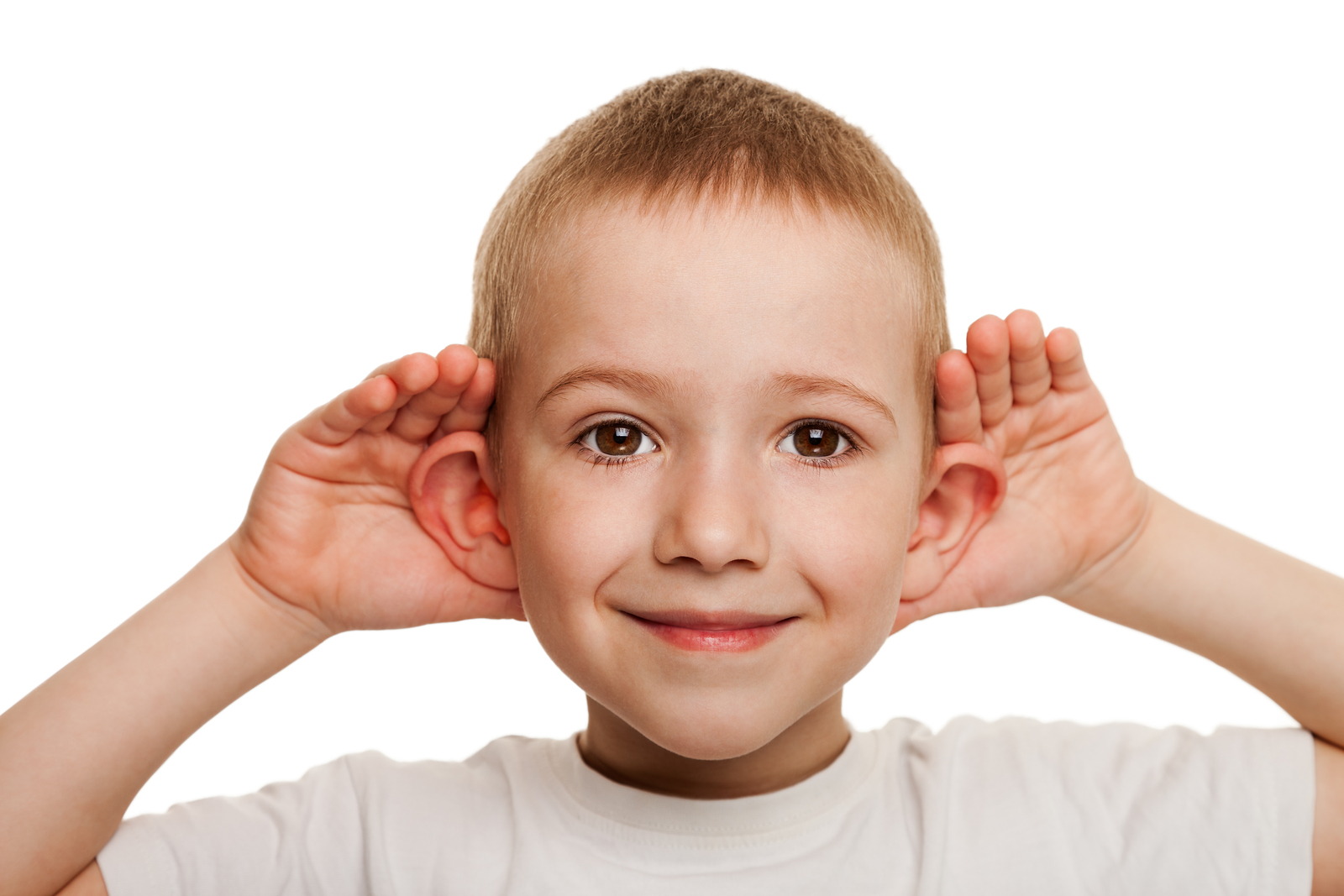 “Why do you believe GM foods are dangerous?”
“What does organic mean to you?”
“That’s interesting, where did you learn about that?”
©2017 Nebraska Farm Bureau Foundation
55
[Speaker Notes: So you have an opportunity, and you want to the conversation. 
Where do you start? Listen!
Listen with the intent to understand, not with the intent to respond. There is a big difference.
Help them see you’re interested
Show you care.
This bridges the gap and builds trust.
Ask questions to invite dialogue, for example, 
“Why do you believe GM foods are dangerous?”
“What does organic mean to you?”
“That’s interesting, where did you learn about that?”]
Science v. Ethics
Consumers are not asking 
if WE CAN
they are asking 
if WE SHOULD
©2017 Nebraska Farm Bureau Foundation
56
[Speaker Notes: When you focus on the science, you may get impatient. You may say the answer is clear and simple. 

Consumers are not asking if WE CAN, they are asking if WE SHOULD

They want to feel good about what we do and believe you do it for the right reason

Amber Pankonin is a Nebraska dietician turned ag-communications consultant. She says the worst thing you can do is lead with science when talking to consumers and dieticians. She recommends leading with malnutrition, food insecurity, and food waste. These issues resonate, and we can find common ground in agreeing these are challenges we SHOULD use every tool available to overcome.]
Try This
Instead of This
©2017 Nebraska Farm Bureau Foundation
57
[Speaker Notes: Continuous improvement – smart farms]
When You Share
Be extremely candid 
Make the audience feel like they understand the science
Be vulnerable
Be passionate
Have a sense of humor
Use and encourage story telling
Understand the “other side”
©2017 Nebraska Farm Bureau Foundation
58
[Speaker Notes: Be extremely candid about who we are, what we do, and what we want. Consumers want authentic transparency
They want all details so they can decide for themselves
Authentic transparency reduces fear of the unknown and creates a platform for building trust

Make the audience feel like they understand the science; think Carl Sagan, Richard Feynman & Neil deGrasse Tyson.
 
Be vulnerable: tell why you chose to commit your life work to this industry, far more than working for a salary.
 
Be passionate that what we are doing is correct
 
Have a sense of humor about cynicism and dark stories
 
Encourage story tellers to create sharable ways of explaining complex information.

Understand the “other side” on a deep level, and speak to their point of view precisely.]
Seek Shared Values
Compassion
Responsibility
Respect
Fairness
Truth
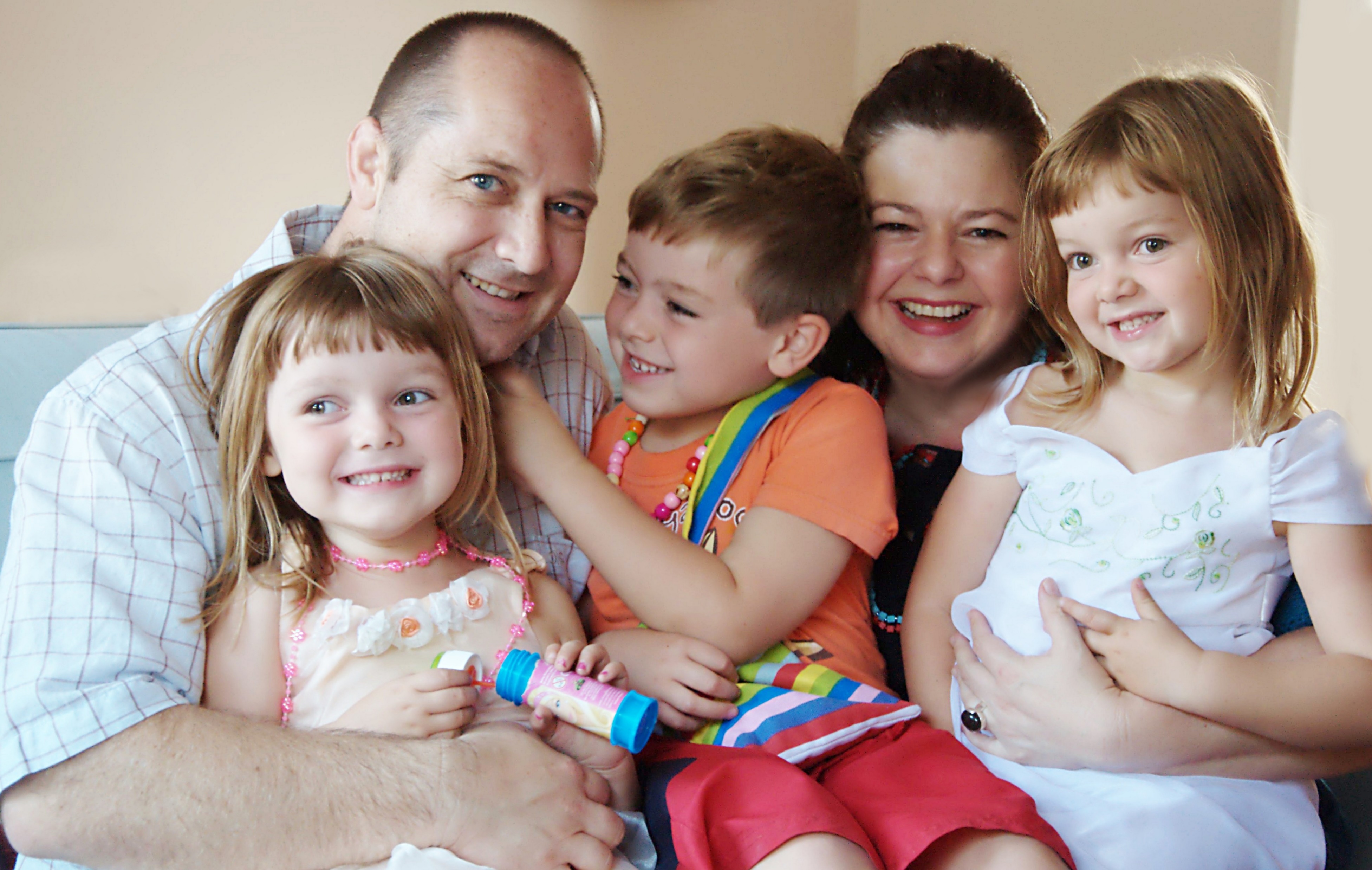 ©2017 Nebraska Farm Bureau Foundation
59
[Speaker Notes: While you are listening, seek shared values. These are some universal values, Others may be more specific.

Does the person you are talking with have a family like you? 

Is she particularly concerned about natural resources? 

Is he interested in technology and computers?]
Connect Through Values
Animal Well Being
Role in Economy
Impact of Technology
Environment
Family Responsibility
Food Safety
Nutrition
©2018 Nebraska Farm Bureau Foundation
60
[Speaker Notes: Stop communicating “what’s in it for me” and “feeding the world”

Put yourselves in their shoes

Be authentic – we’re not doing anything bad and we have nothing to hide – let’s just get on their level!]
Connect Through Values
Values: We drink the same water and breathe the same air. I want to protect the environment for my family, my community, and for future generations so they can have it as good, or better, than I do. 

Science: We use environmental practices on our farms that are based on research from land grant universities across the country. I also make sure I’m up to date by taking advantage of the latest training and certification.
©2018 Nebraska Farm Bureau Foundation
61
Connect Through Values
Old
Research proves it’s okay.
Financially, it makes sense.
New
“It sounds like food safety is important to you.  I can assure you that it is my top priority.”
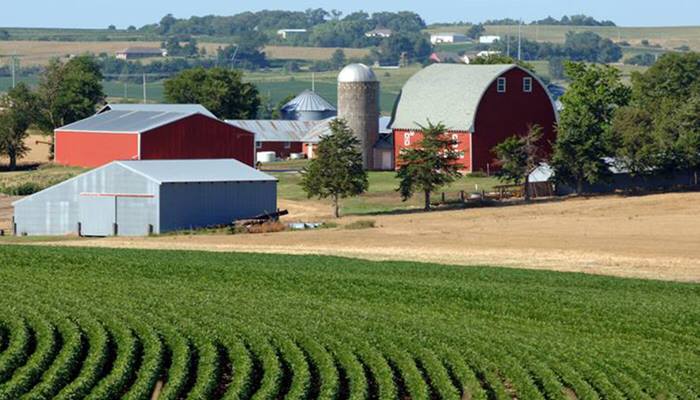 ©2017 Nebraska Farm Bureau Foundation
62
What does well?
Interesting
Surprising
Makes people feel like they are on the side of science
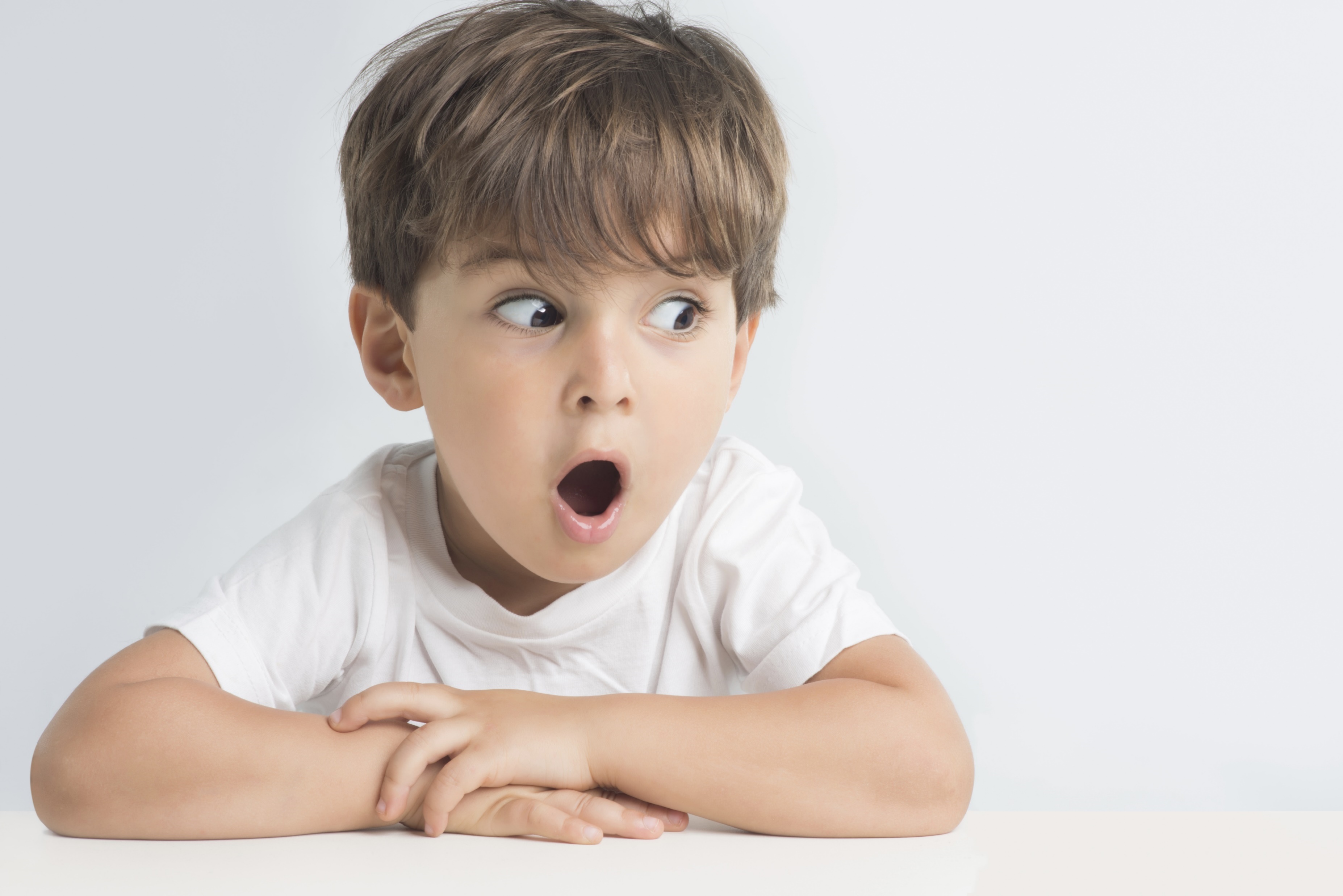 ©2017 Nebraska Farm Bureau Foundation
63
[Speaker Notes: When you are talking about science, science can’t be a wall. Must make people feel like they are part of the science. 

When you listen to them, you leave feeling like, hey, I know something now. They make people feel like they know what’s going on and are a part of the discussion.
 
The best pseudo-science communicators do this, too. They make people feel like they understand and like they are a part of whatever decision or conclusion is reached.]
Interesting Facts
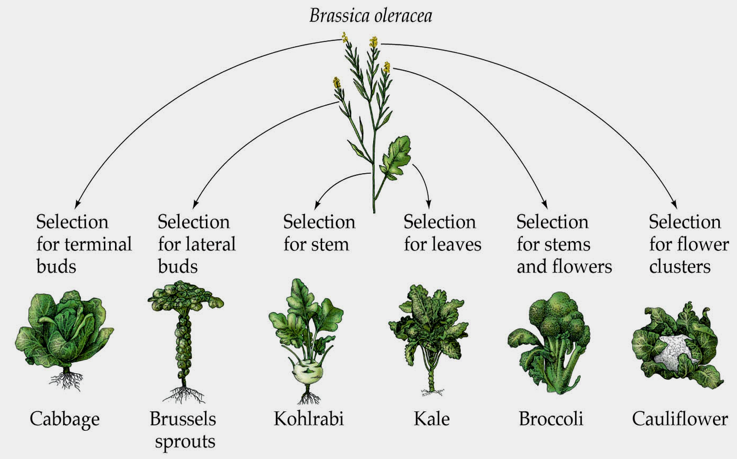 That surprised look when you show someone that broccoli didn't occur "naturally" humans bred it from wild mustard. @vancecrowe
©2017 Nebraska Farm Bureau Foundation
64
[Speaker Notes: Sharing something surprising and interesting helps people open up and consider there may be a lot more things they would be interested to know. 

This tweet by Vance Crowe…another website, Vox, picked it up. This is not conflict. This is information sharing.]
Interesting Facts
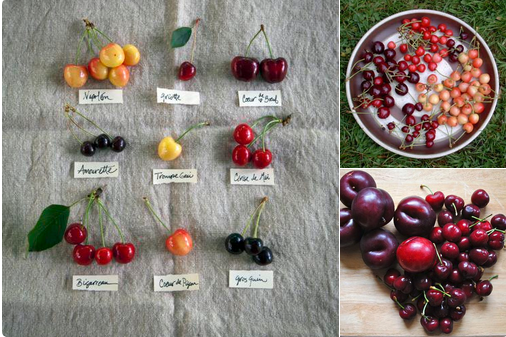 Genetic diversity in cherries
@seminisa
©2017 Nebraska Farm Bureau Foundation
65
[Speaker Notes: Share interesting things. This will build up trust, and people will come to you to learn things.]
Myth Busting
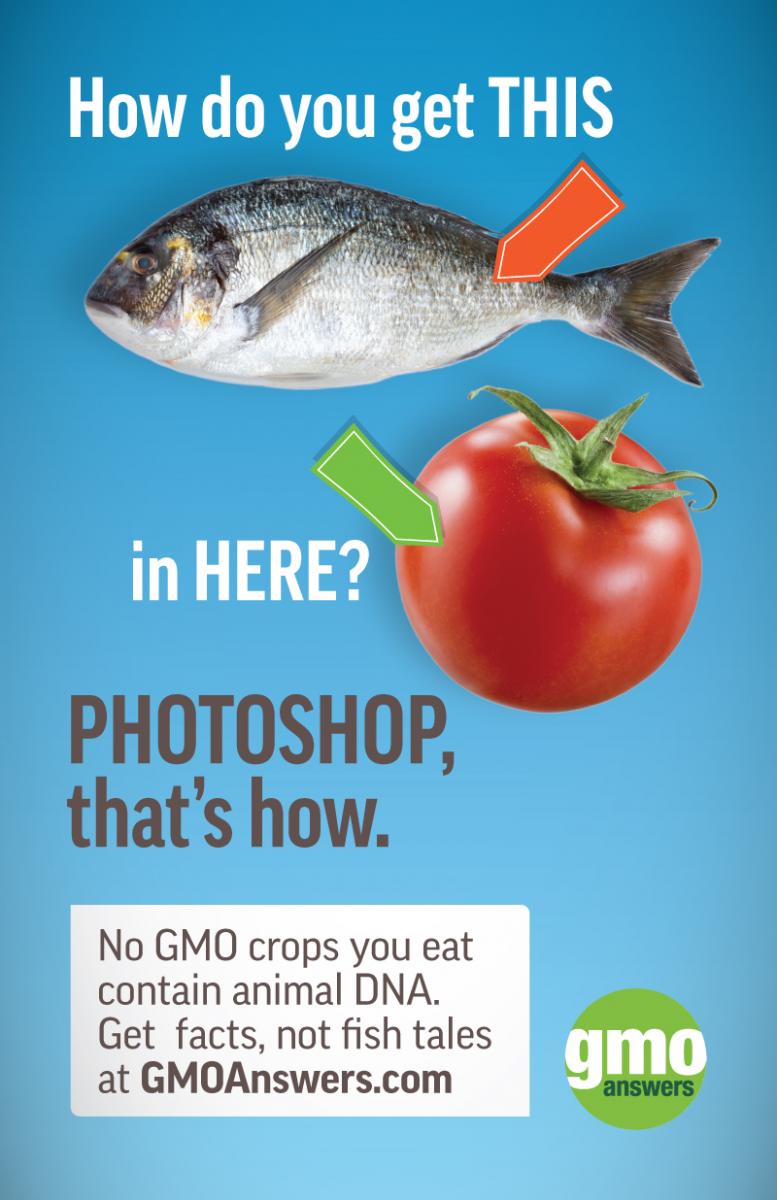 GMOAnswers.com
©2017 Nebraska Farm Bureau Foundation
66
[Speaker Notes: No GMO crops you eat contain animal DNA. Get facts, not fish tales at GMOAnswers.com]
Myth Busting
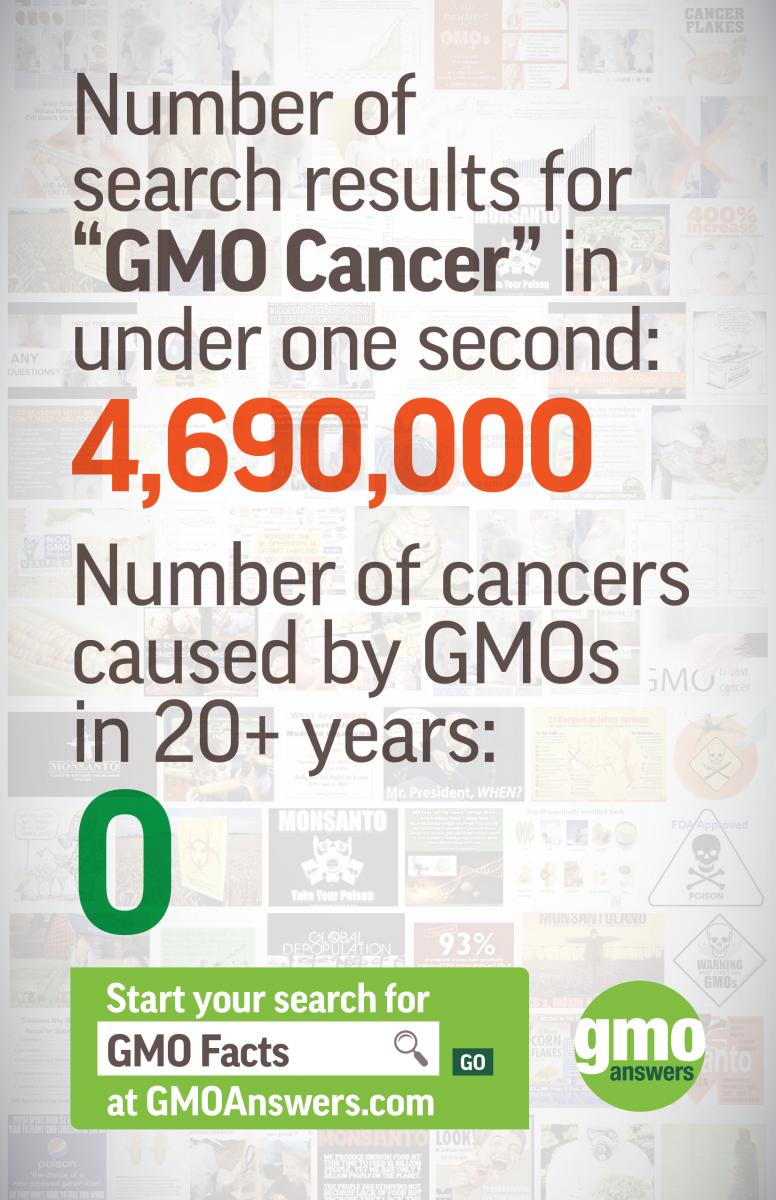 GMOAnswers.com
©2017 Nebraska Farm Bureau Foundation
67
Shared Values: HEALTH & ENVIRONMENT
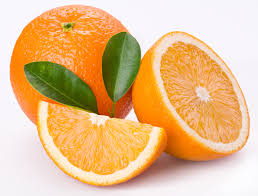 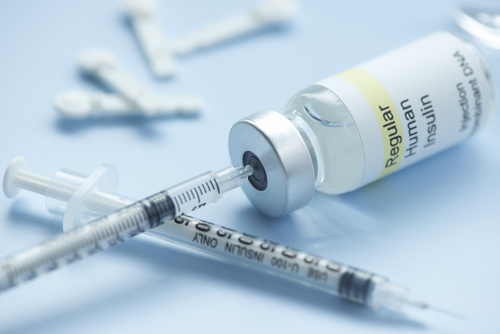 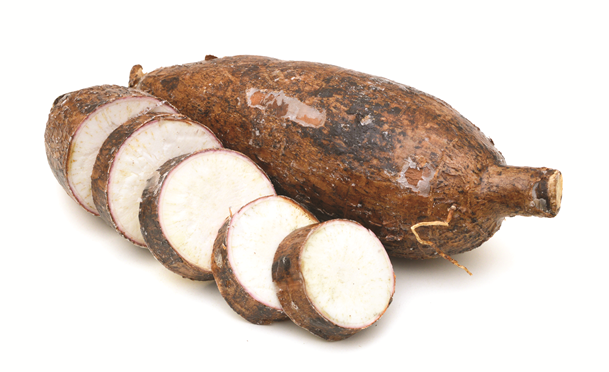 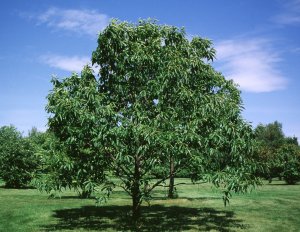 ©2017 Nebraska Farm Bureau Foundation
68
[Speaker Notes: Wat does the future of GMOs look like?

Genetic engineering has many applications other than food or the GMO crops currently on the market.

Healthcare: a CM tobacco plant has been used to develop a treatment for the Ebola virus, and most human insulin already is genetically engineered.

GM citrus could help fight citrus greening, a plant disease that is devastating the citrus industry in the US.

Biofortification: the Danforth Plant Science Center is development Bio Cassava Plus – more nutritious higher yielding and more marketable cultivars of cassava, the primary source of calories for 250 million Africans.

Restore near-extinct plant species: Scientists at the State University of New York (SUNY) have genetically modified the American Chestnut tree to withstand the blight that has nearly wiped out this iconic hardwood tree in the US.]
Shared Values: FAMILY
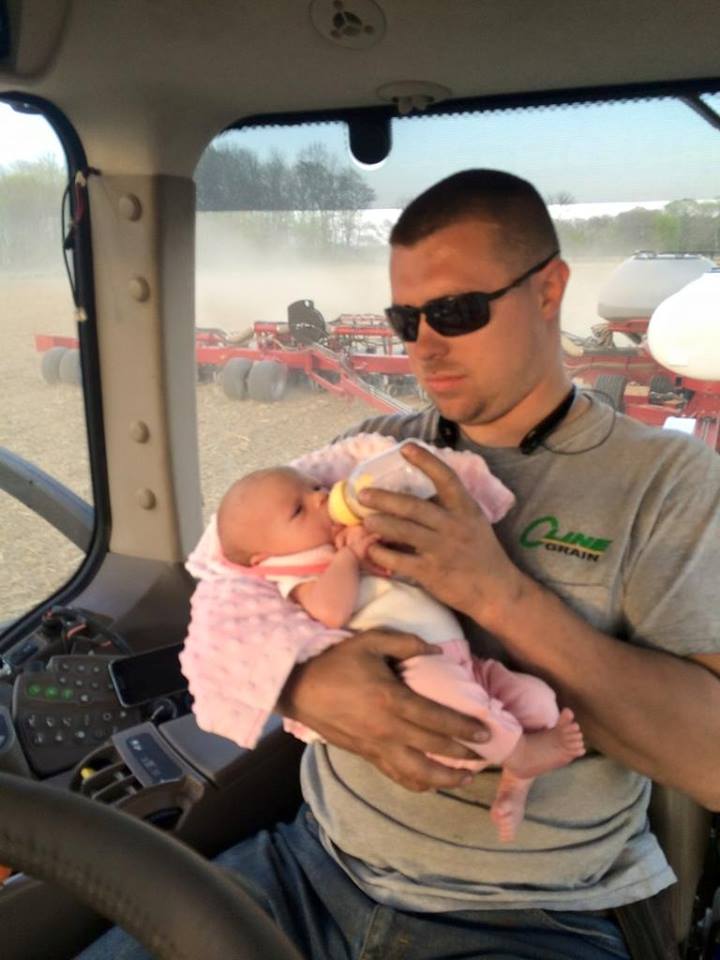 Benefits of Auto Steer
Michael Cline @precisionnerd
©2017 Nebraska Farm Bureau Foundation
69
[Speaker Notes: Show humanity – breaks down barriers. 

In ag, it’s hard to leave the pastoral image of Farmer Brown and his ducks and go to a new image and still feel like it’s safe and wholesome and still feel like real people with families are doing this. 

Showing he’s a regular dad that wants to spend time with his child is important. 

Similarly, you can let consumers know there is a family behind that farm, behind the big equipment, behind the big fields. Phrases like, yes our kids play in and around the fields. I wouldn’t grow anything on my farm that I wouldn’t have my family eat. I care about the food I put in my body, and I shop at the grocery store with my neighbors.]
Shared Values: ENVIRONMENT
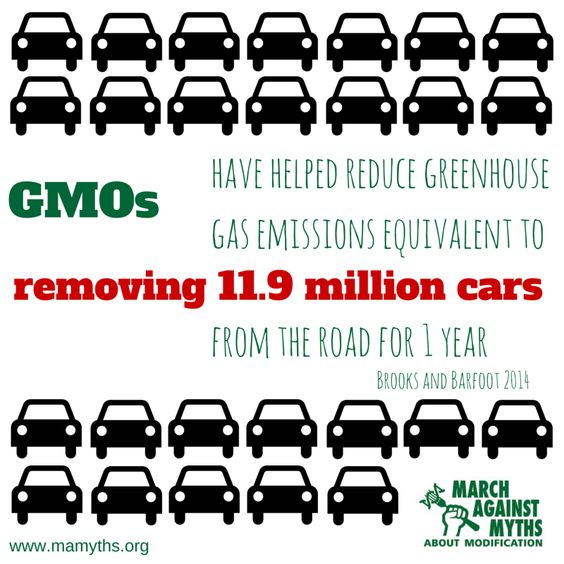 ©2017 Nebraska Farm Bureau Foundation
70
[Speaker Notes: With GMOs, we have healthier plants. Healthier plants resist bugs and need less pesticides. 

Spraying and cultivating = greenhouse gasses.

Fewer trips across the field = less fossil fuel use.

GMO technology leads to : Less greenhouse gasses. Less soil loss.]
You can make a difference
Clear 
You can deliver the message to someone who doesn’t understand the issue.
Concise 
 10 seconds 
or less.
Compelling Bring empathy and share those values!
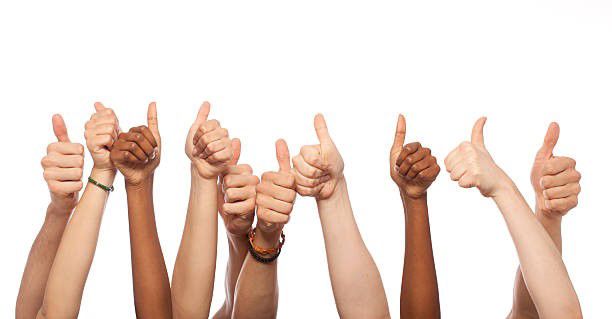 ©2018 Nebraska Farm Bureau Foundation
71
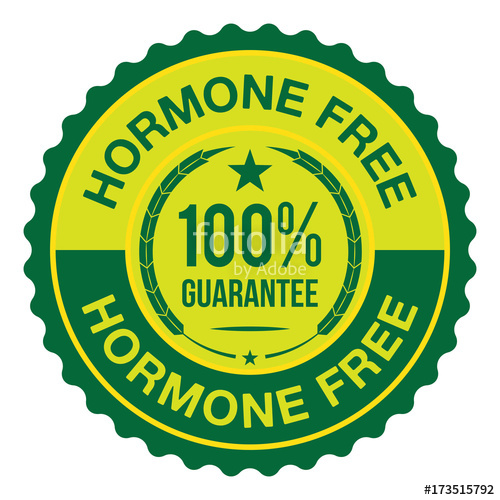 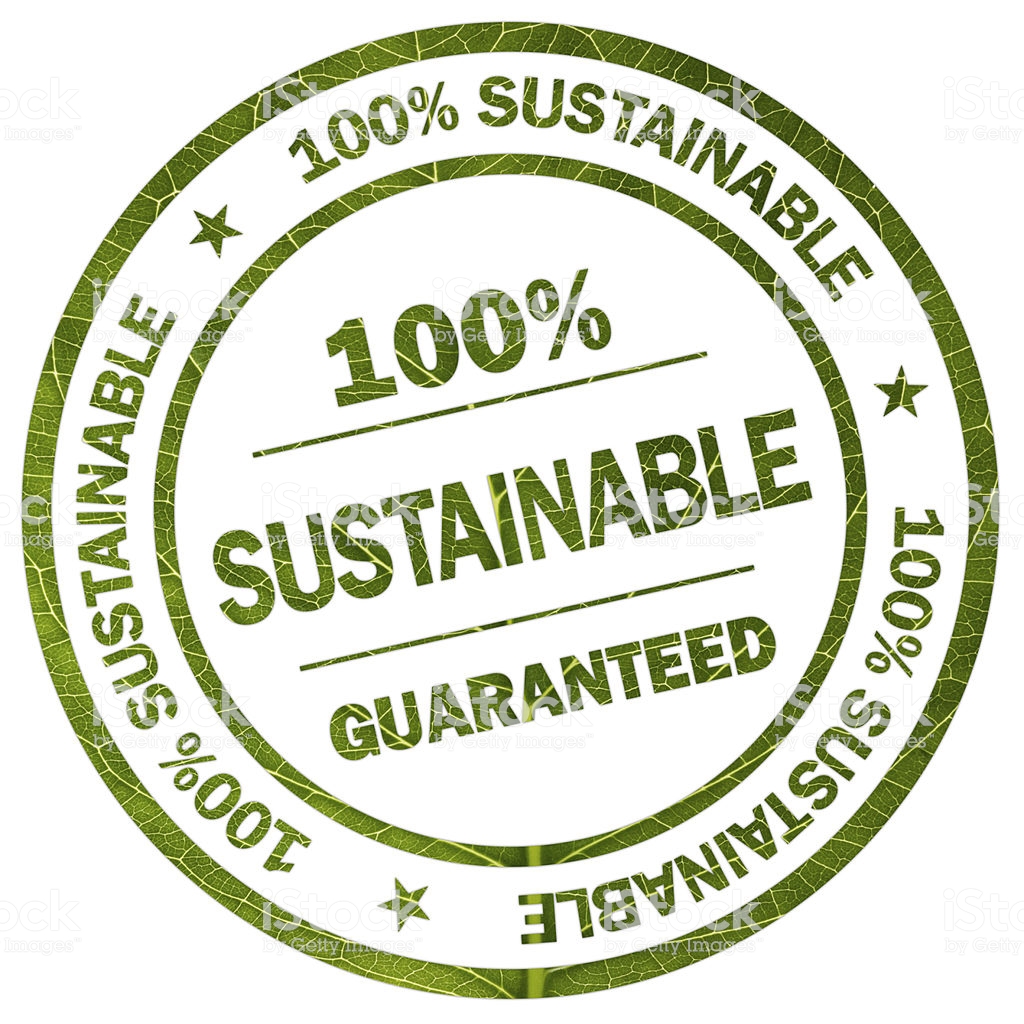 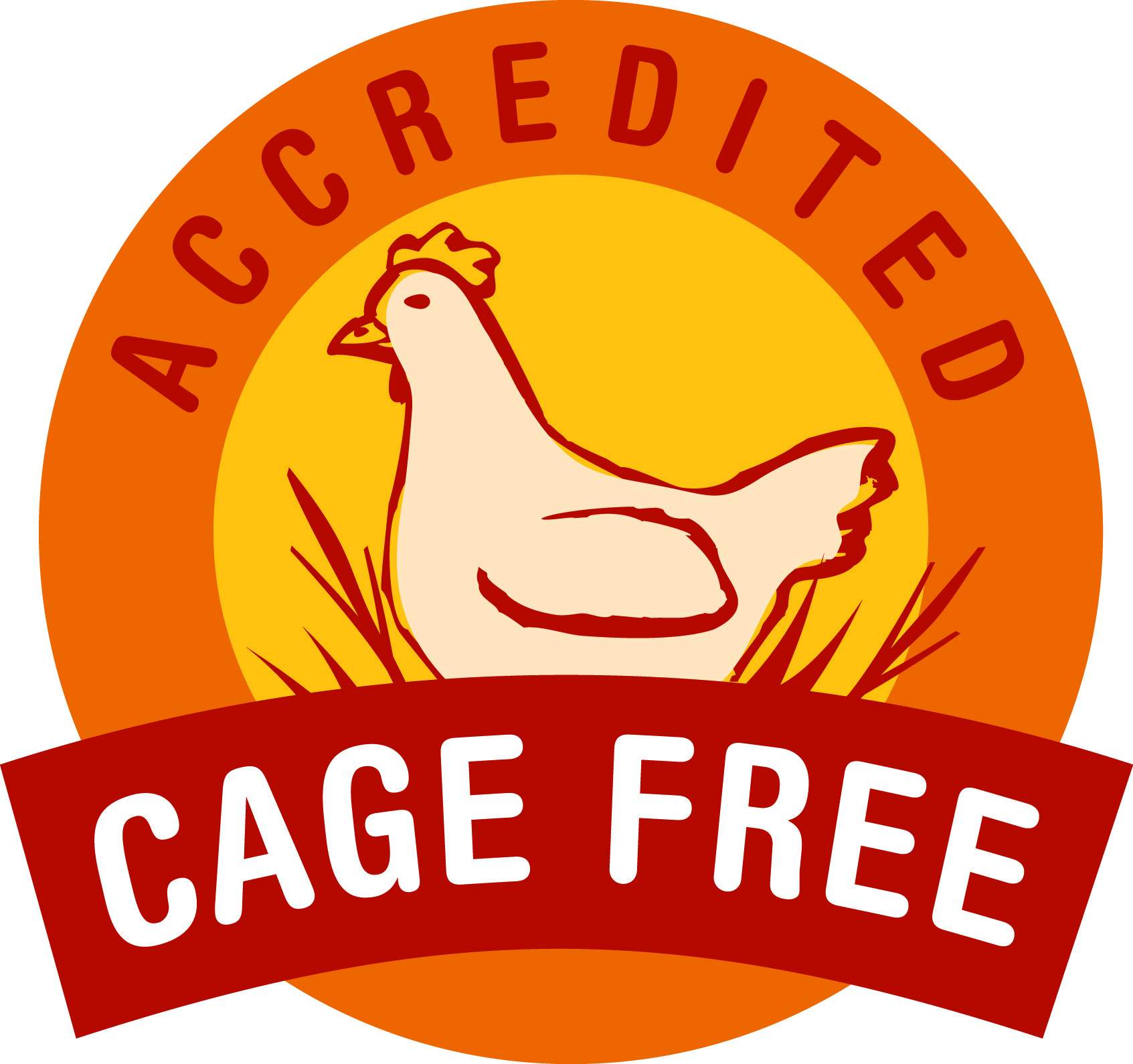 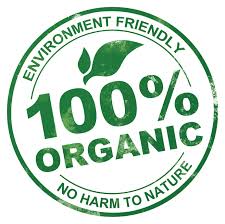 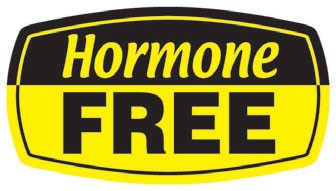 The world of food labeling can be confusing
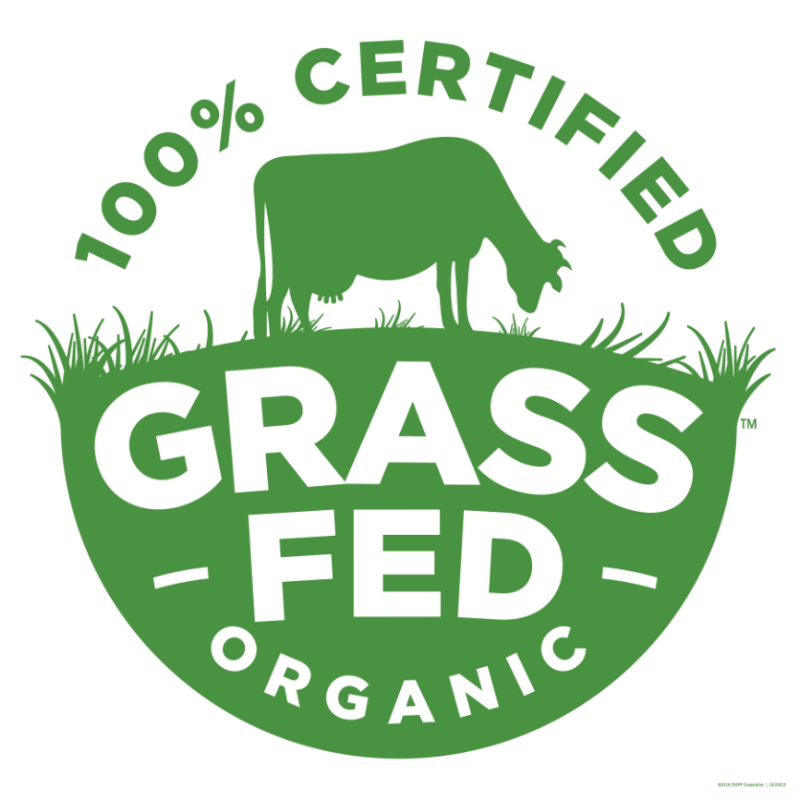 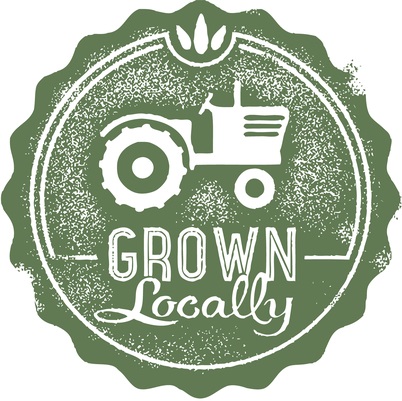 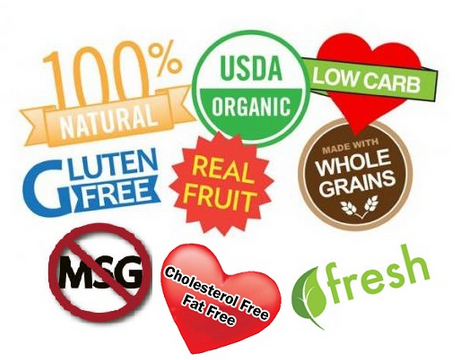 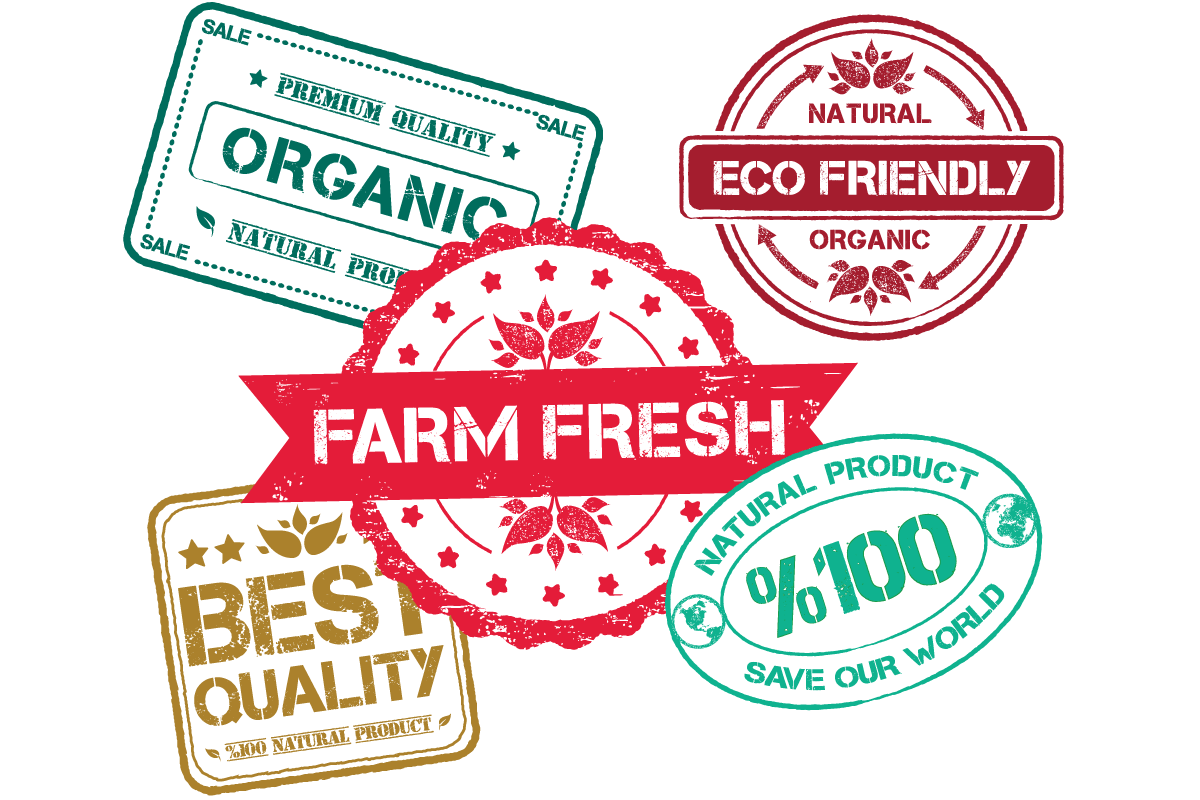 ©2018 Nebraska Farm Bureau Foundation
72
All food in the United States is safe!
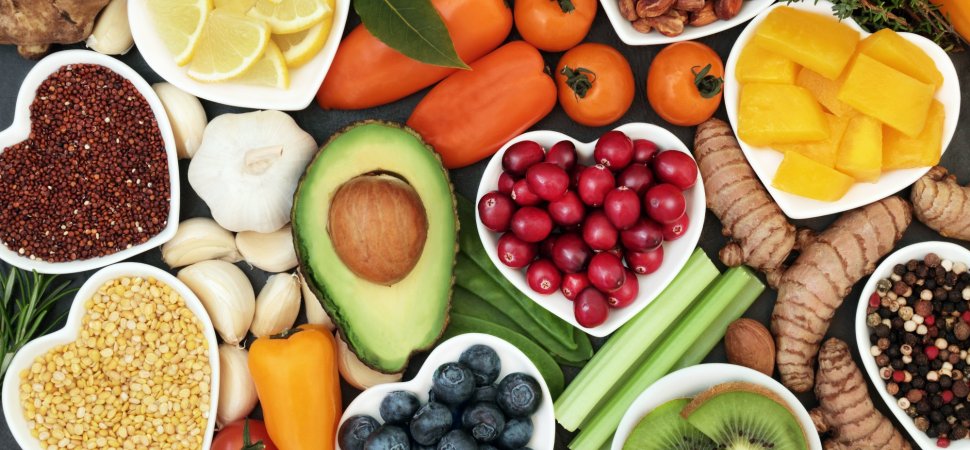 ©2018 Nebraska Farm Bureau Foundation
73
[Speaker Notes: All food in the United States is safe – you don’t need a marketing label to feel like you’re making the right decision. 


If a certain quality is important to you, look for labels with FDA and USDA approval.]
From a Farmer and Rancher
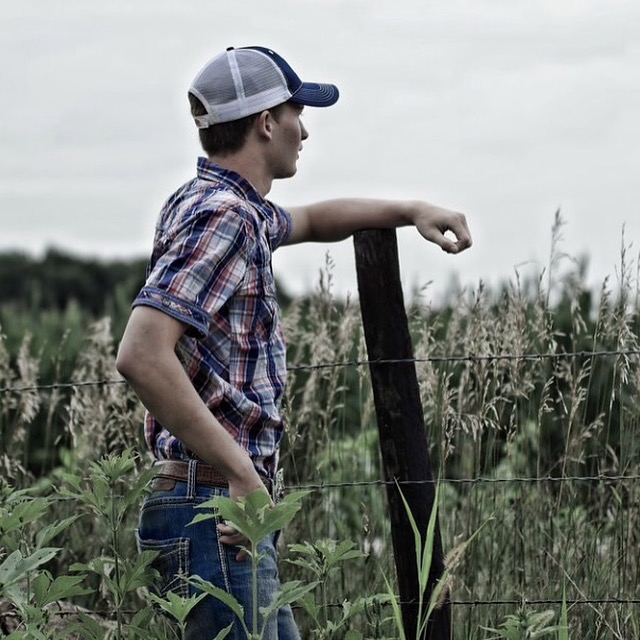 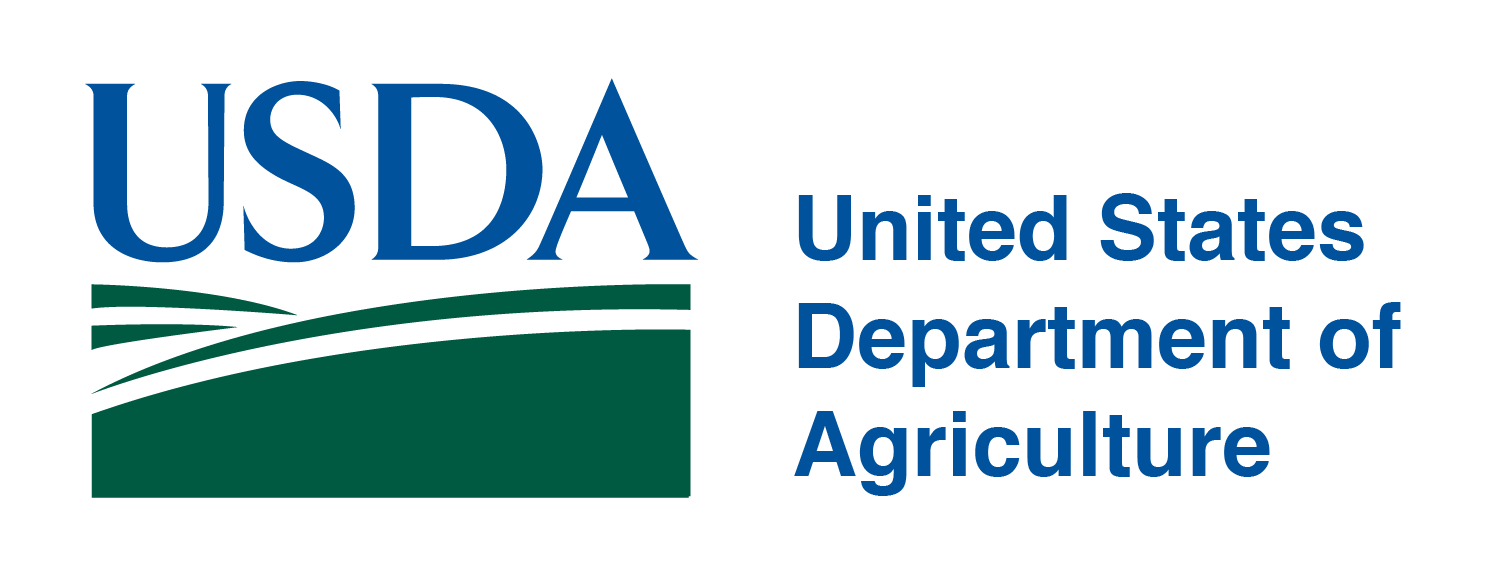 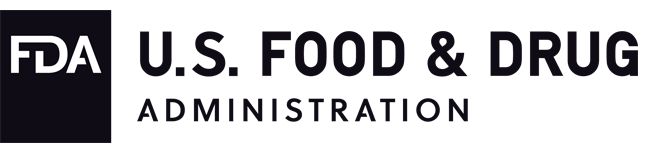 ©2018 Nebraska Farm Bureau Foundation
74
[Speaker Notes: You have a choice. We live in a country with many products and you have a choice to choose a product that fits your families needs. 
Choice is good, but all food in the United States is a safe option to choose.

We hope you are leaving equipped today knowing that whatever food choice you make, you’re making a safe one and that you can see past marketing by having the facts of how farmers and ranchers care for their crops and livestock. 

As farmers and ranchers, we continue to support the USDA and FDA to work together to protect agriculture and the nations food supply.

If you have any food labeling questions -  these two departments can provide more information on their websites. We will stick around to answer any questions you may have.]
Let’s Play!
Web Browser
www.kahoot.it
Game Pin: 740842
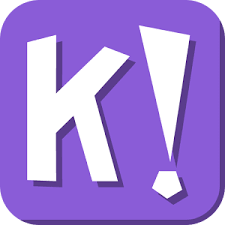 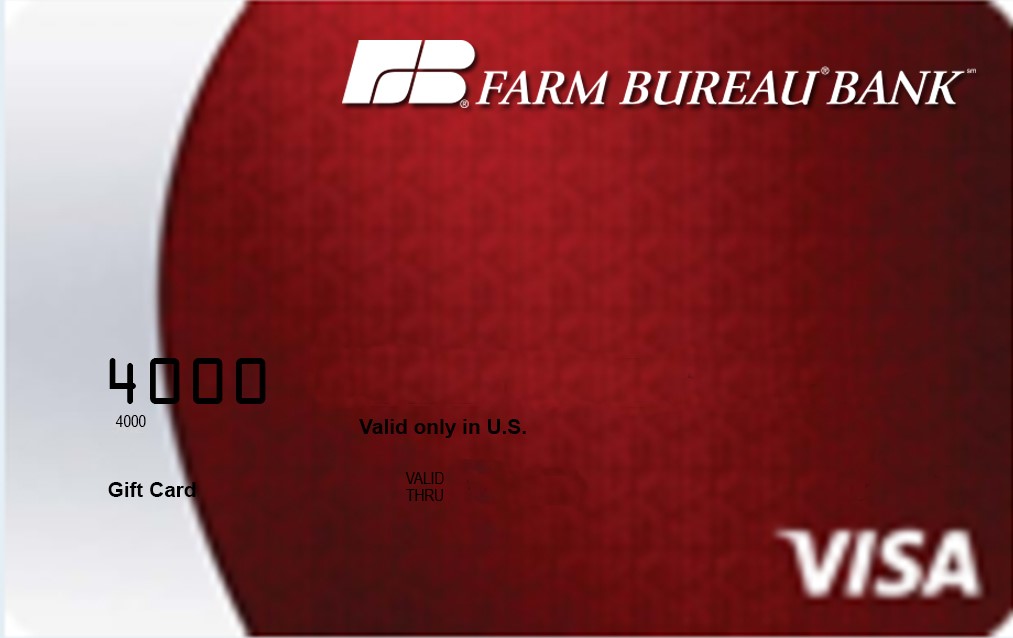 ©2017 Nebraska Farm Bureau Foundation
75
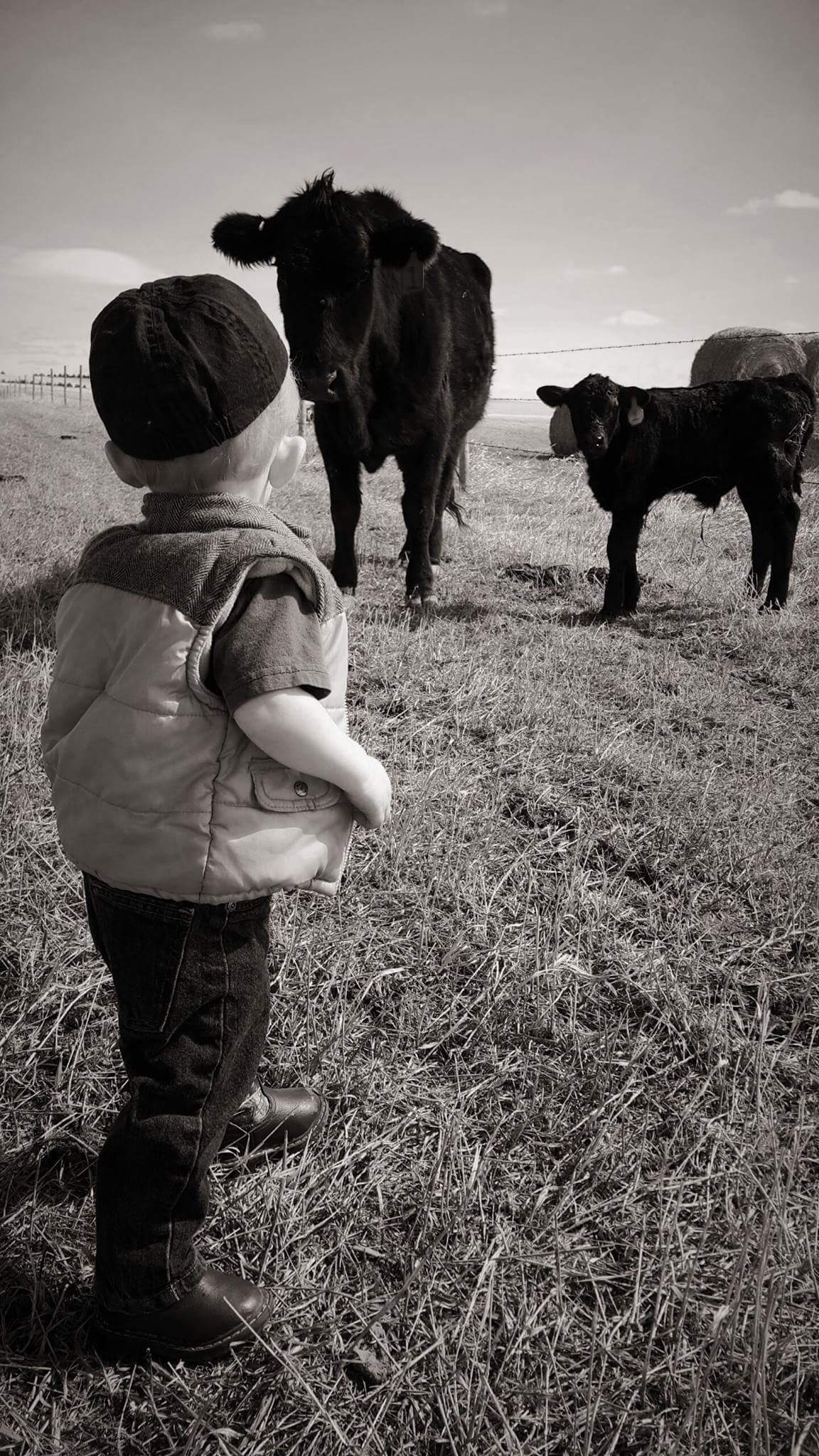 Thank You!
©2018 Nebraska Farm Bureau Foundation
76